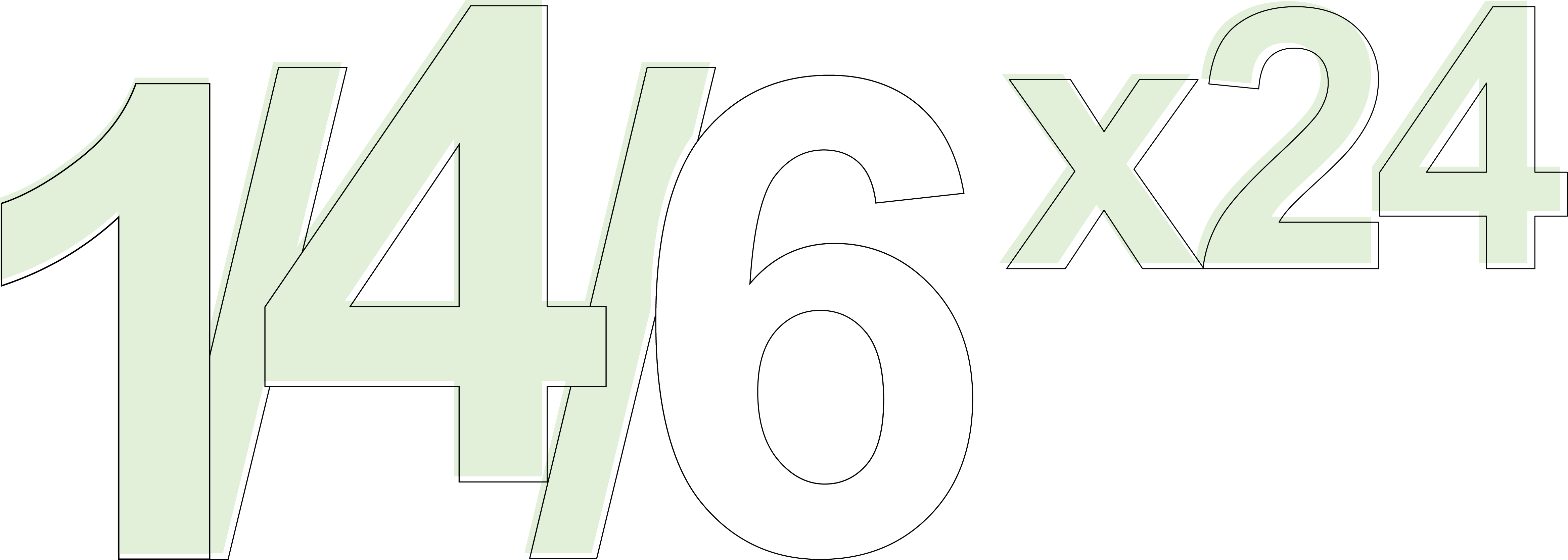 A campaign to rally energy, political will & funding to end TB
WHAT DOES IT MEAN?
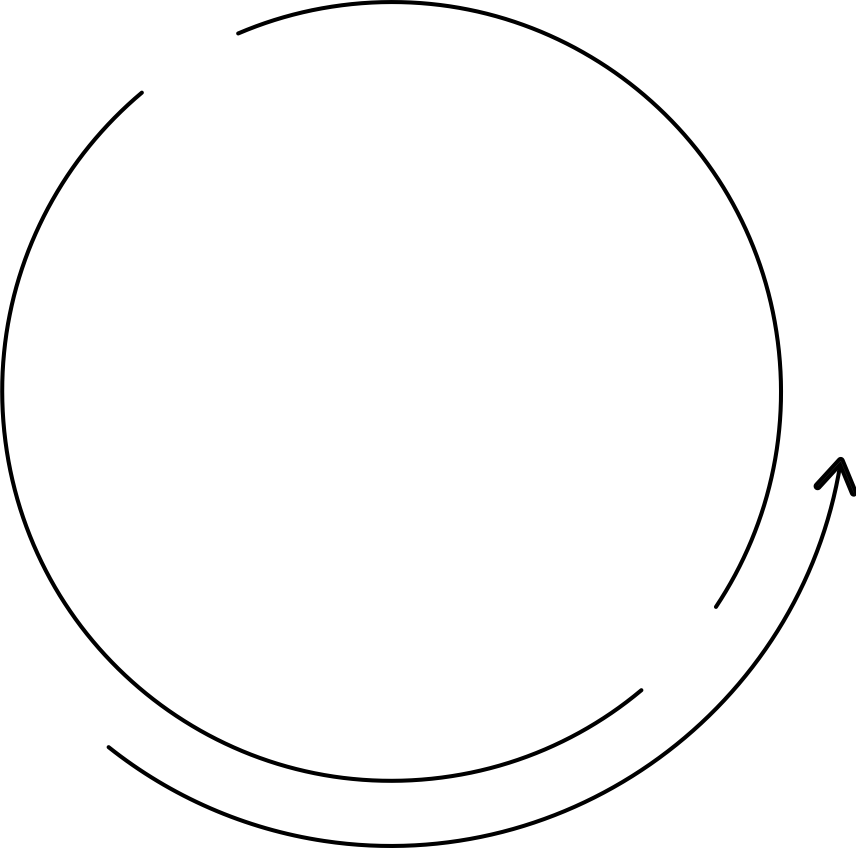 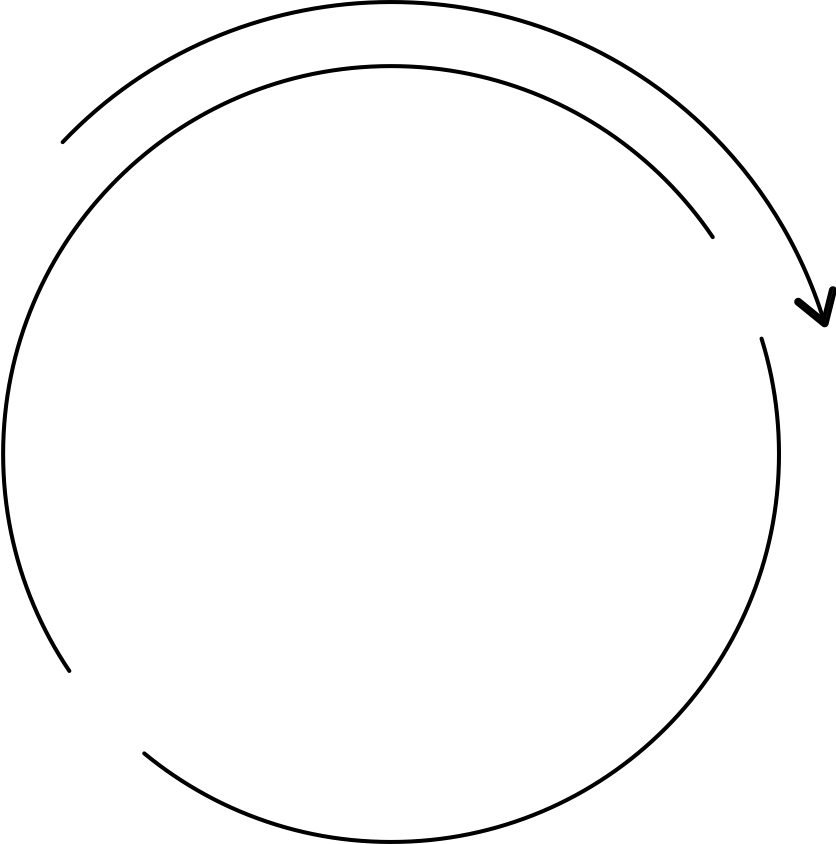 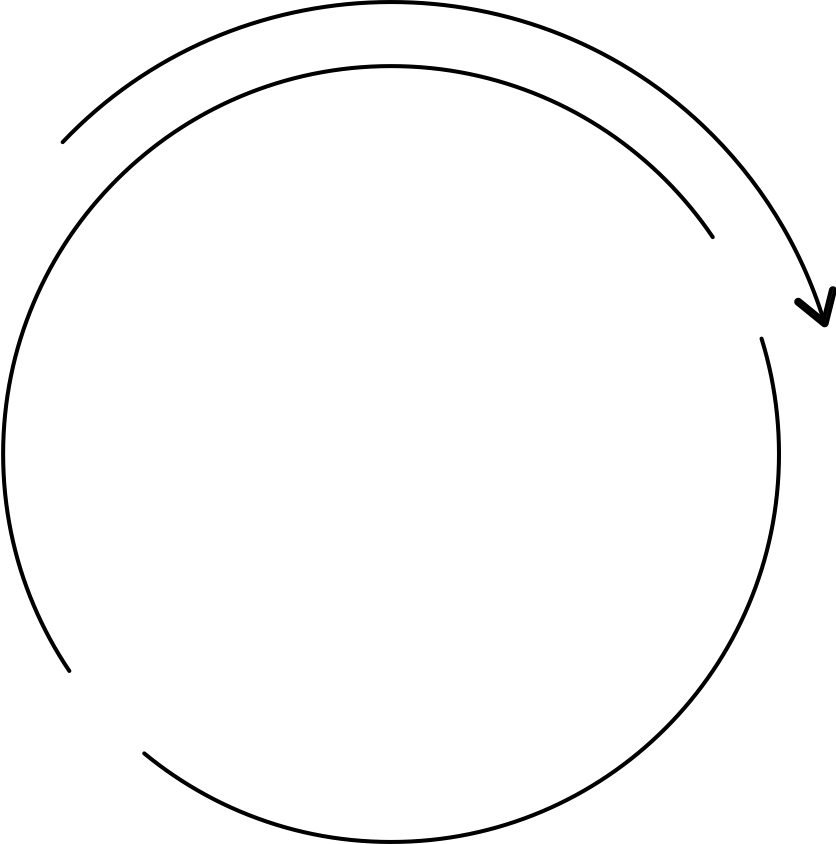 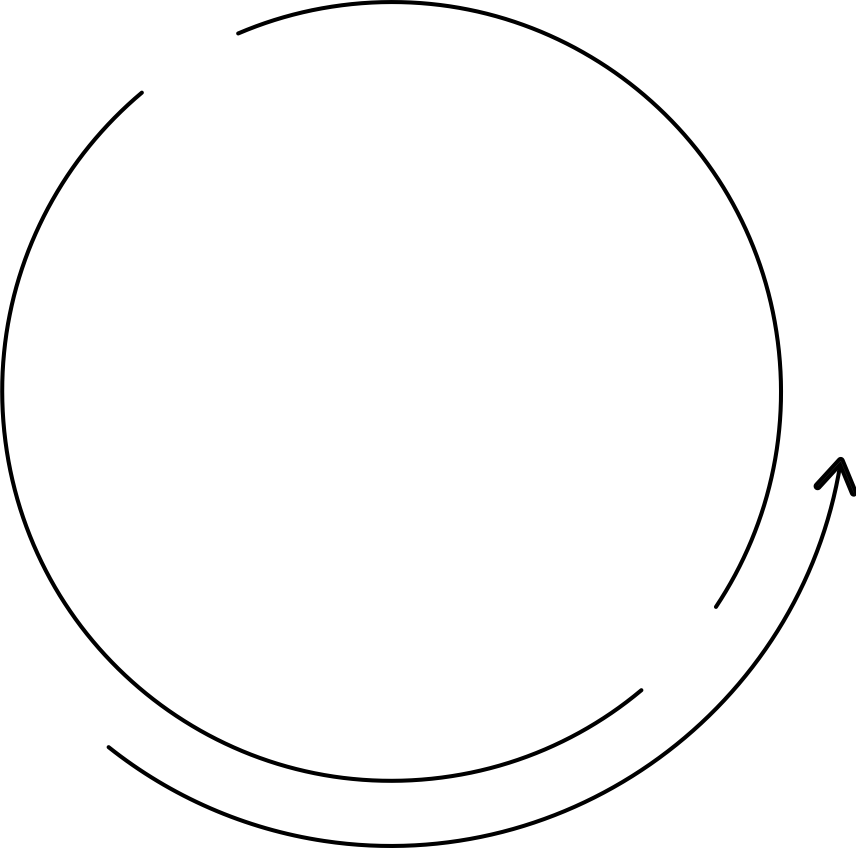 6
1
6
1
4
4
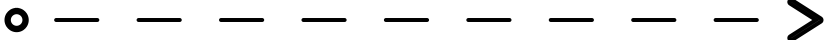 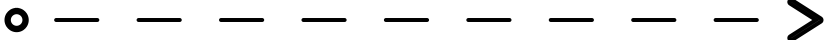 x24
x24
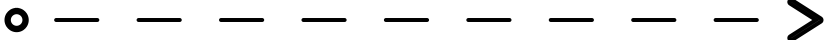 one-month or once weekly treatment regimens for TB prevention.
four-month treatment regimens for drug-sensitive TB.
six-month treatment regimens for drug-resistant TB.
by the end of 2024. 
A deadline for having in place the “staff, stuff, space, systems, and support” needed for shorter TB regimens to be made accessible to everyone, everywhere as a human right.
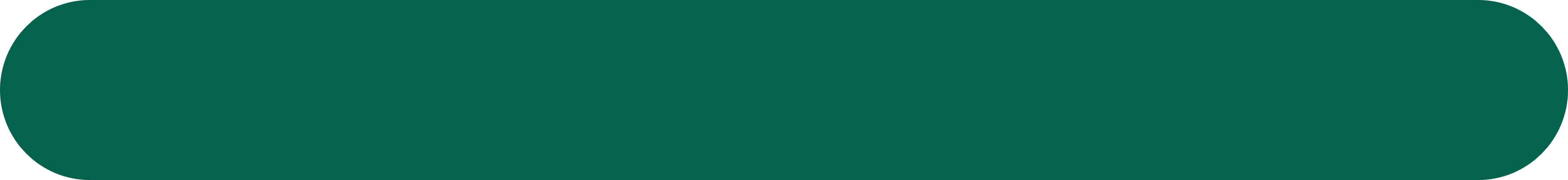 The short-course regimens under the “6” include:
6BPaLM: six-months of bedaquiline, pretomanid, linezolid, moxifloxacin
6BPaL: six-months of bedaquiline, pretomanid, linezolid
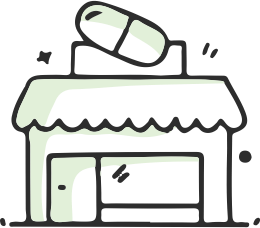 DRUG-RESISTANT TB DISEASE
Group A drugs(bedaquiline, linezolid)
DS-TB
rifampicin
isoniazid
MDR-TB
rifampicin
isoniazid
Pre-XDR-TB
rifampicin
isoniazid
fluoroquinolone
XDR-TB
rifampicin
isoniazid
fluoroquinolone
Multidrug-resistant TB (MDR-TB) is resistant to our two most powerful first line medicines – rifampicin and isoniazid.
Pre-extensively drug-resistant TB (pre-XDR-TB) has additional resistance to the fluoroquinolone (i.e., moxifloxacin, and levofloxacin)
X
X
X
X
X
X
X
X
X
X
X
X
X
X
X
X
X
X
Extensively drug-resistant TB (XDR-TB) has additional resistance to the fluoroquinolones AND at least one other group A drug (i.e., bedaquiline, linezolid)
HOW IS DRUG-RESISTANCE DIAGNOSED?
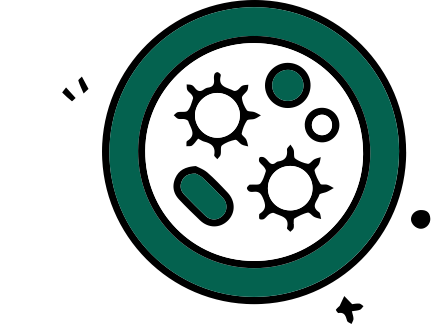 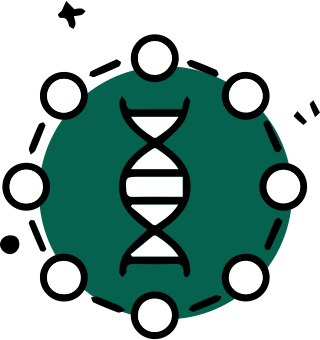 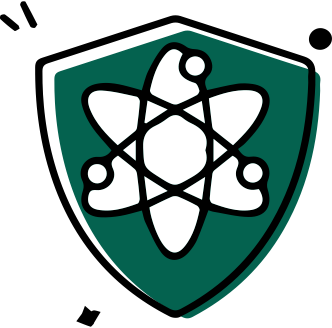 Molecular Tests
Molecular tests can be used to detect and microbiologically confirm the presence of TB bacteria as well as drug resistance. 
Molecular tests are genotypic tests for drug resistance that amplify specific genetic mutations in TB DNA that are associated with resistance to certain TB drugs, in order to detect the presence or absence of these resistance-associated mutations.
TB Culture
TB culture is a phenotypic test that evaluates whether TB bacteria grows in the presence of anti-TB drugs to determine whether the strains of TB present in the sample are susceptible or resistant to those drugs.
Next-Generation Sequencing
Next-generation sequencing (NGS) utilizes targeted or whole genome sequencing to determine in a single test the entire drug resistance profile of the strains of TB in a sample.
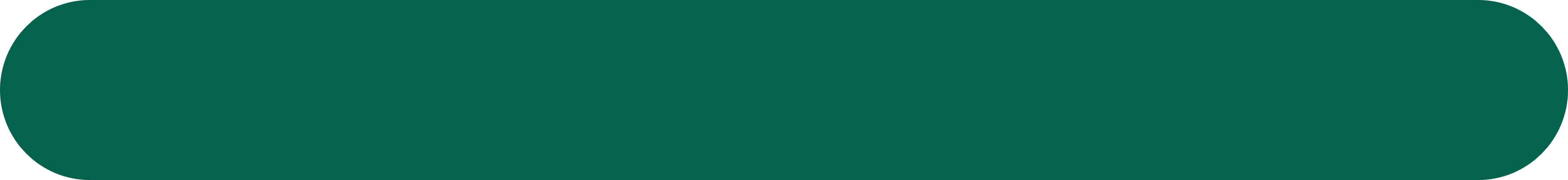 Testing for drug resistance (drug-susceptibility testing [DST]) to fluoroquinolones (moxifloxacin, levofloxacin) is strongly encouraged but should not delay treatment initiation.
HOW IS DRUG-RESISTANT TB DISEASE TREATED? BPaL[M]
BPaL[M]
6 MONTHS
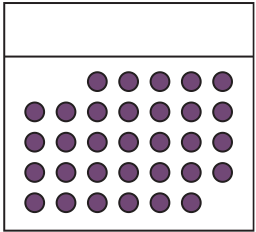 We don’t yet have fixed-dose combinations for this regimen, but it can be given using existing quality assured formulations.
Linezolid, moxifloxacin should be familiar – these medicines have been used for a long time and are already available in most TB programs; bedaquiline is newer but should still be familiar.
The only truly new formulation is a 200 mg pretomanid tablet, the only quality assured version available is from Viatris (Macleods, Lupin, Hongqi are other commercial partners of TB Alliance).
6 B Pa L [M] – six months of daily treatment with bedaquiline, pretomanid, linezolid, and moxifloxacin. 
Linezolid is given at 600 mg daily, with further dose reduction as needed. The regimen can be given without moxifloxacin (6BPaL) if there is fluoroquinolone resistance (pre-XDR-TB).
Treatment is extended to nine months if culture conversion (the amount of time it takes for TB cultures to turn negative, indicating TB bacteria are no longer replicating) is slow.
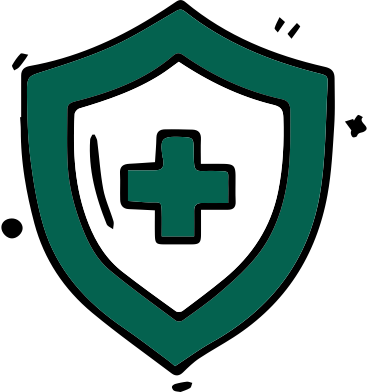 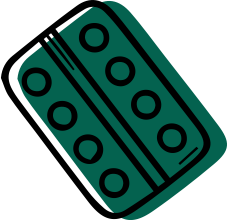 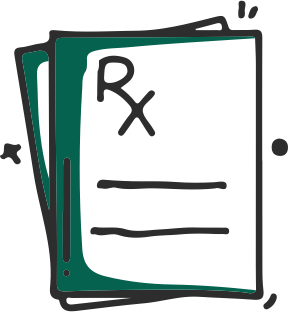 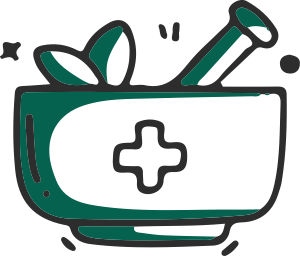 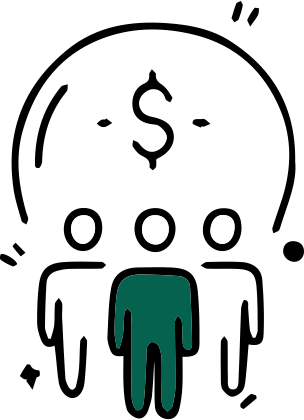 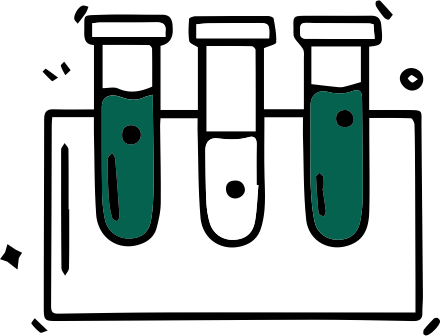 WHO IS ELIGIBLE FOR THE 6 MONTH TREATMENT REGIMENS?
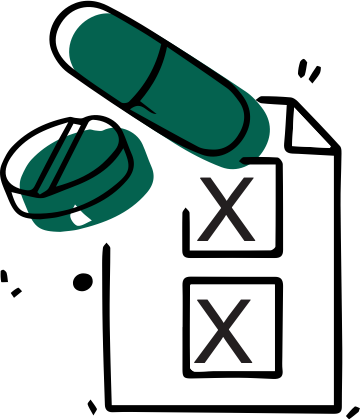 Adults and adolescents above 15 years old
People that have pre-extensively drug-resistant TB (BPaL)
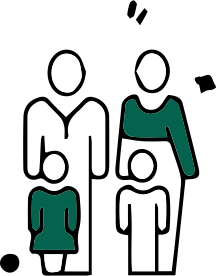 People that have pulmonary TB
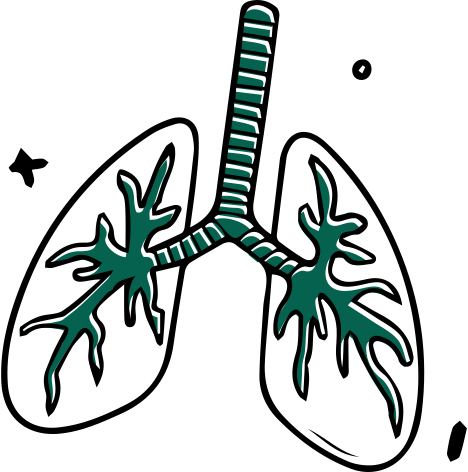 People that have rifampicin-resistant/multidrug-resistant TB (BPaLM)
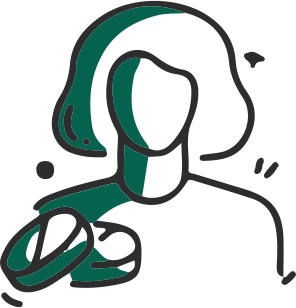 People living with or without HIV
People that have not been previously exposed to bedaquiline, pretomanid and linezolid (for more than one month)
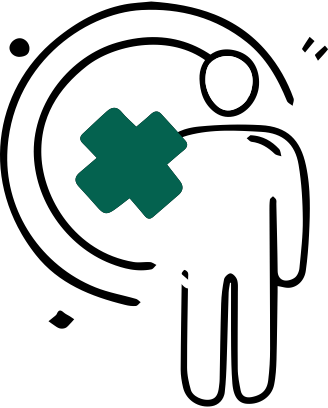 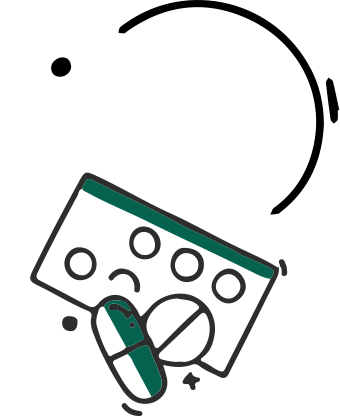 1 MONTH+
All of the above criteria need to be met to be eligible for the BPaL[M] regimens.
No data are available in children, pregnant people, or for the use of the 6-month regimens against severe forms of extra pulmonary TB (like TB meningitis).
WHAT ABOUT EVERYONE ELSE?
1
2
1
2
18–20-month individualized regimens:composed of at least 4-5 effective drugs selected according to the WHO table that prioritizes TB medicines into groups A, B, and C.
For example:
18-20 Bdq  Lzd  Cfz  Cs +/- E or Dlm
18-20 Bdq Cfz Cs Dlm +/- Z or E or other group C drugs
18-20 Lzd Cfz Cs Dlm +/- Z or E or other group C drugs
18-20 Cfz Cs Dlm +/- Z or E or other group C drugs
The 9-12-month standardized regimen:the latest WHO recommended iteration of which includes linezolid in place of ethionamide.
6 Bdq + 2 Lzd + 4-6 hdH Lfx Cfz Z E / 5-6 Lfx Cfz Z E                
9-to-12-months of daily clofazimine, levofloxacin (or moxifloxacin), ethambutol, and pyrazinamide; supplemented by bedaquiline for the first 6 months, linezolid for the first 2 months, and high dose isoniazid, for the first 4-to-6-months.
WHAT ABOUT CHILDREN, SPECIFICALLY?
3
1
1
Shorter regimens tailored to disease severity: composed of at least 4-5 effective drugs selected according to the WHO table that prioritizes TB medicines into groups A, B, and C, given for 6-9 months to children with non-severe TB, and for 9-12 months to children with severe TB.
6-9 or 9-12 Bdq Lfx Cfz Cs [Lzd] 
6-9 or 9-12 Bdq Dlm Cfz Cs Lzd
6-to-9-months or 9-to-12-months of daily bedaquiline, levofloxacin (or delamanid, depending on fluoroquinolone resistance), clofazimine, and cycloserine, with linezolid given for the first 8 weeks of treatment.
SAME AS ADULTS ON THE PREVIOUS SLIDE
The 9-12-month standardized regimen:the latest WHO recommended iteration of which includes linezolid in place of ethionamide.
6 Bdq + 2 Lzd + 4-6 hdH Lfx Cfz Z E / 5-6 Lfx Cfz Z E
2
2
18–20-month individualized regimens:composed of at least 4-5 effective drugs selected according to the WHO table that prioritizes TB medicines into groups A, B, and C.
18-20 Bdq  Lzd  Cfz  Cs +/- E or Dlm
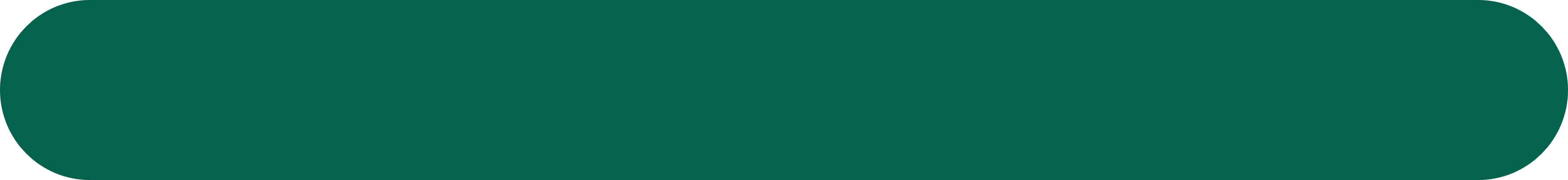 WE DON’T KNOW THE DOSING OR SAFETY OF PRETOMANID IN KIDS YET, BUT THEY CAN STILL BENEFIT FROM ACCESS TO A SIX-MONTH REGIMEN
**Pediatric formulations of every drug listed available via the Global Drug Facility!!
HOW IS NON-SEVERE TB DEFINED AGAIN?
REMEMBER FROM THE 4-MONTH SHINE REGIMEN?
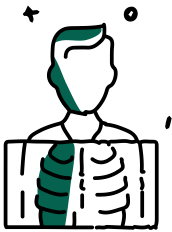 These factors combined indicate a smaller amount of TB bacteria in the child’s body necessitating a shorter duration of treatment.
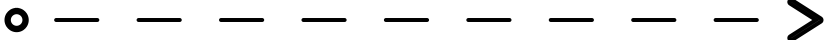 “Non-severe” TB is smear negative and limited to the lymph nodes or confined to one lobe of the lungs without cavitation (determined by x-ray).
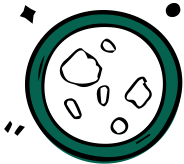 THE SCIENCE TO BACK IT UP:TB-PRACTECAL
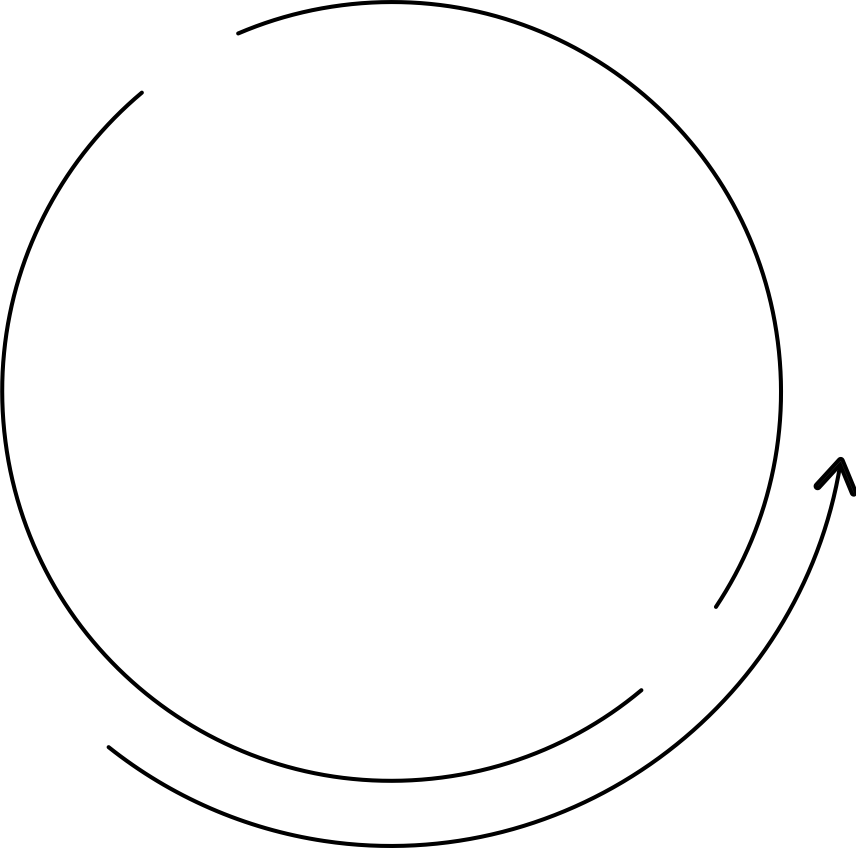 After 1 year of follow-up…
The six-month BPaLM regimen showed favorable efficacy compared to the longer regimens in the control arm – 89% vs. 52% cure rate. 
The six-month regimen also showed favorable safety – 80% of participants avoided any major side effects in the BPaLM arm compared to 40% in the control group.
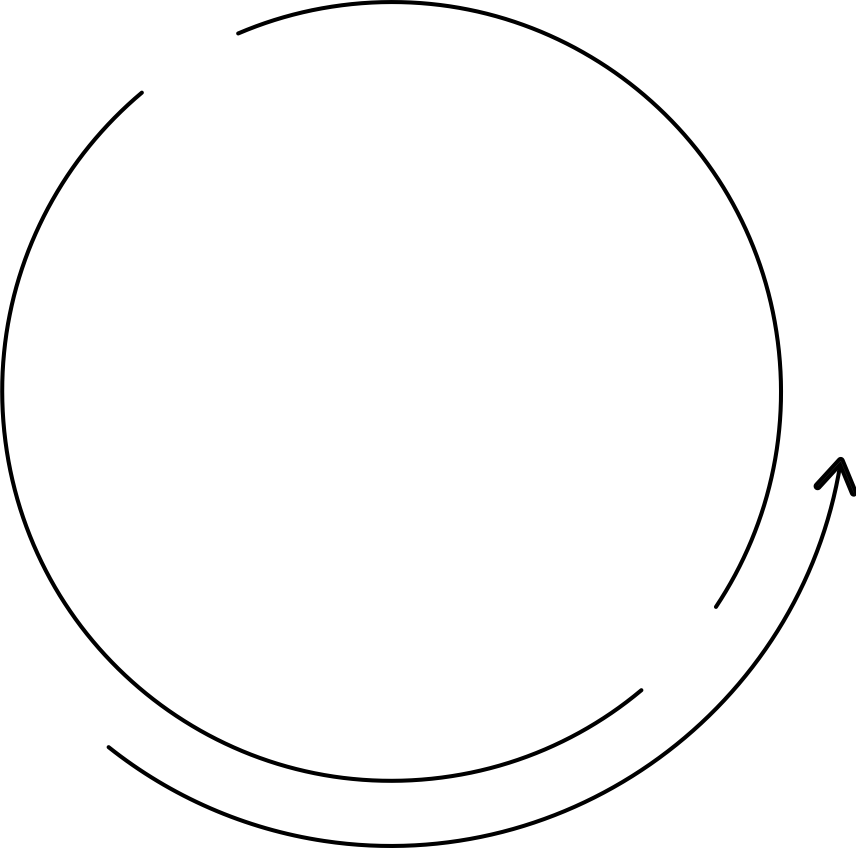 600mg
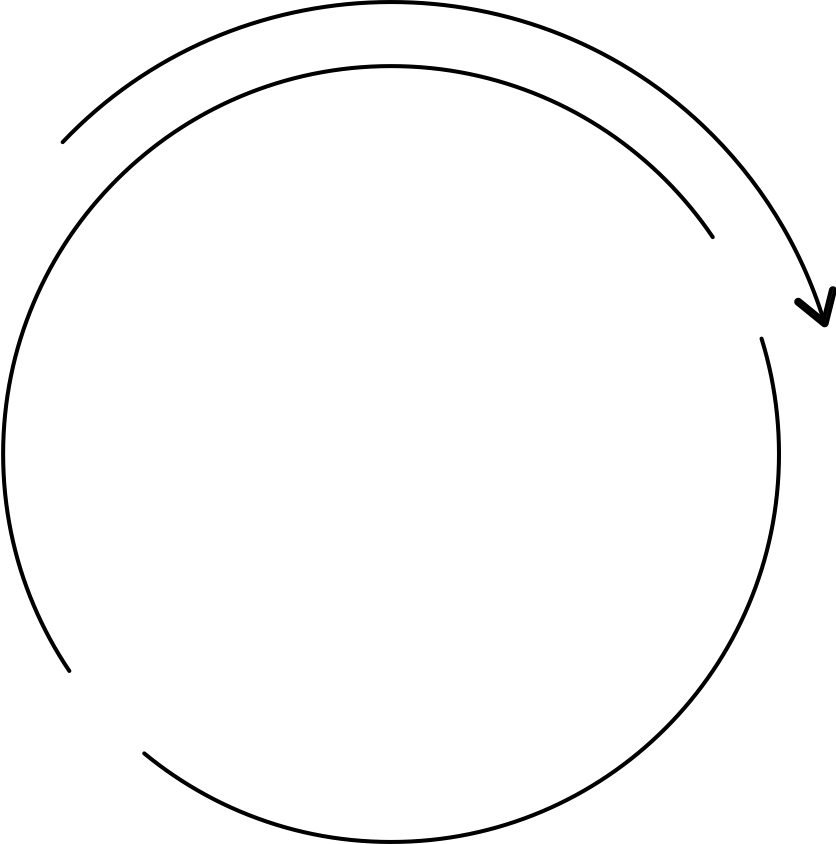 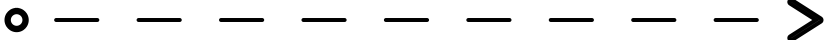 600mg
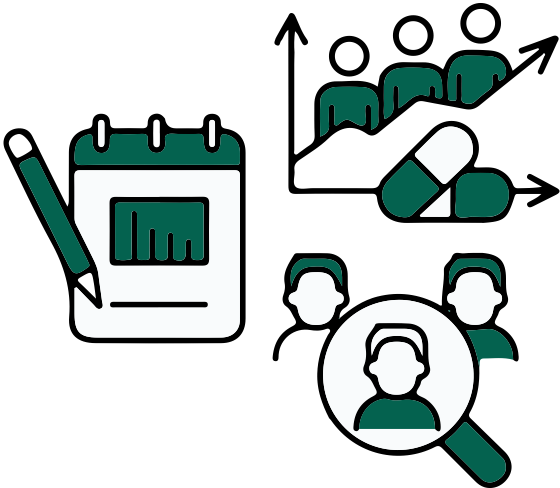 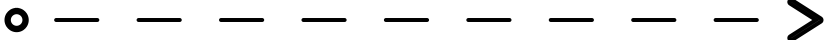 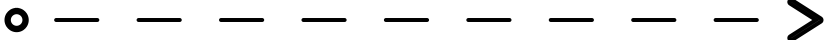 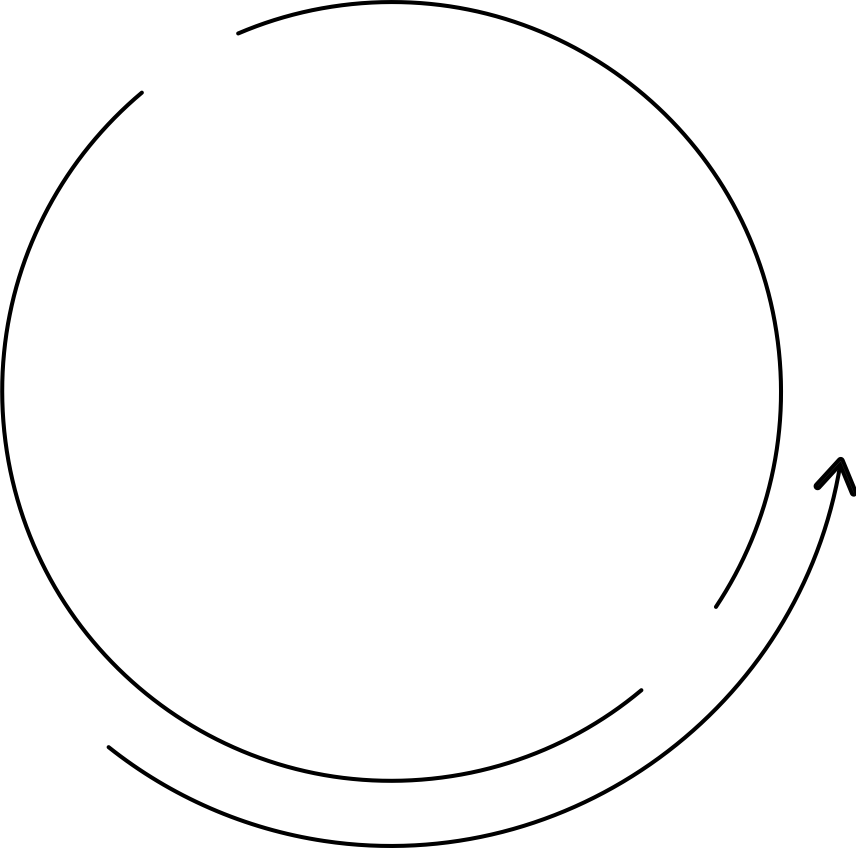 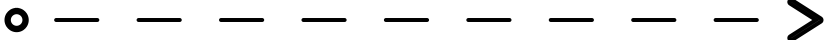 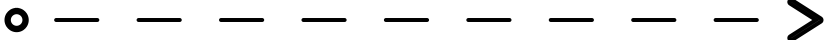 600mg
552
6BPaLM
6BPaLC
6BPaL
552
6BPaLM
6BPaLC
6BPaL
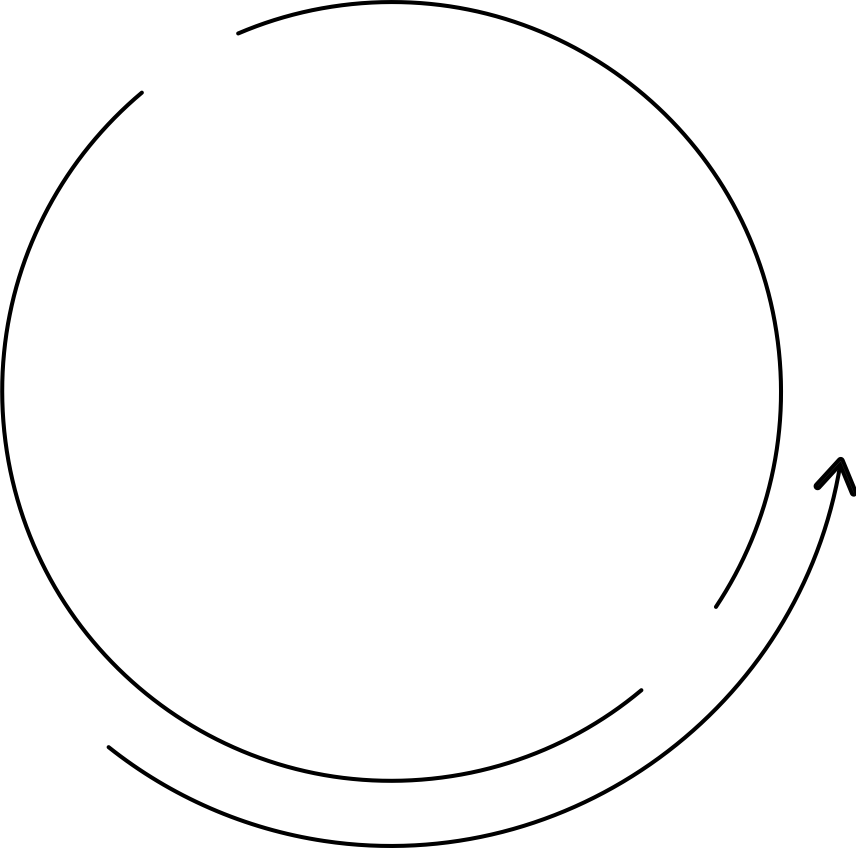 9-12- and 18-20-month regimens
participants randomized
B = bedaquiline | Pa = pretomanid | L = linezolid | M = moxifloxacin | C = clofazimine
THE SCIENCE TO BACK IT UP:Nix-TB
After 6 months of follow-up…
The 6BPaL regimen cured 90% of participants but 57% of participants experienced at least one adverse event.
81% of participants reported peripheral neuropathy (nerve pain) and 48% experienced myelosuppression (blood disorders). Because of these adverse effects, only 34% of participants were able to complete six months of linezolid without interruption
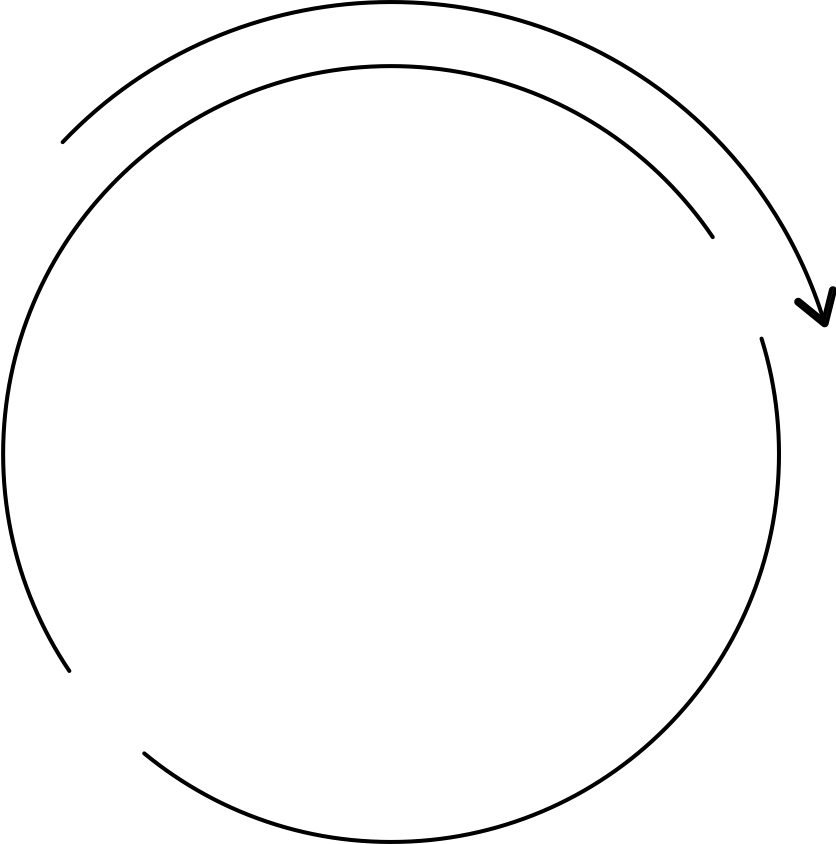 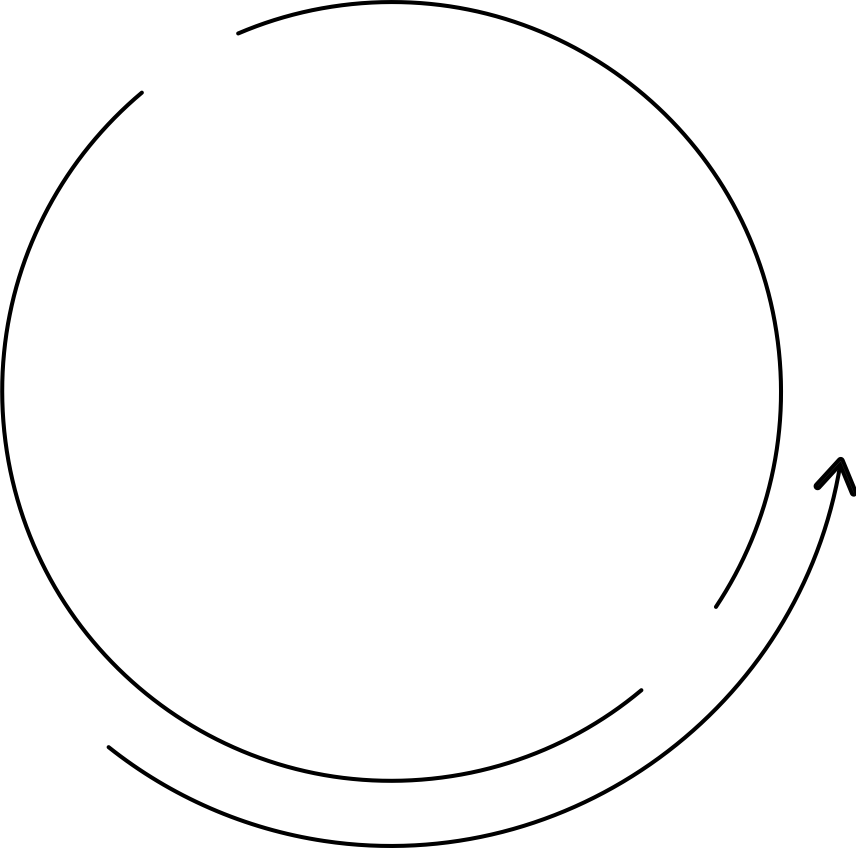 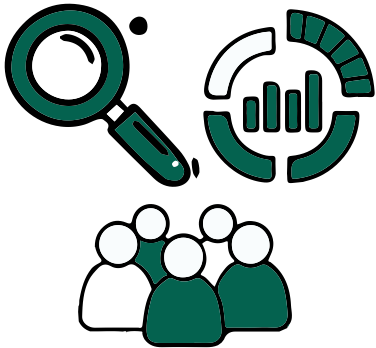 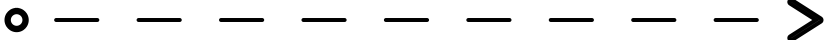 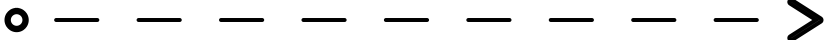 1200mg
6BPaL
6BPaL
109
109
participants randomized
B = bedaquiline | Pa = pretomanid | L = linezolid
THE SCIENCE TO BACK IT UP:ZeNix – to optimize the dose and duration of linezolid
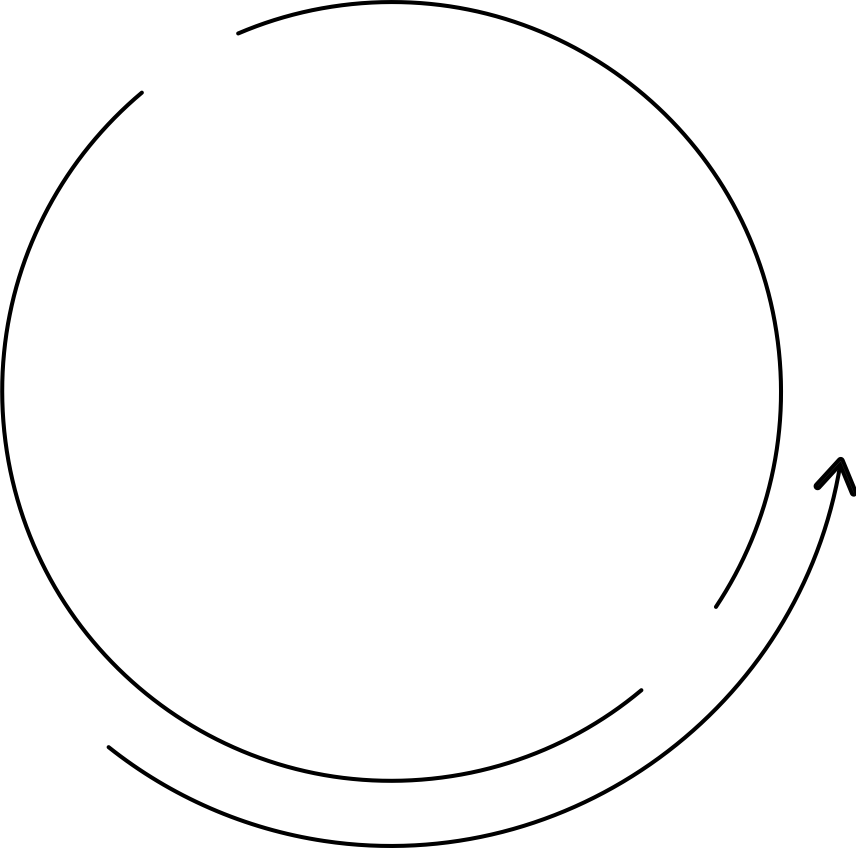 After 6 months of follow-up…
The 6BPaL(600mg) regimen had the best balance of efficacy and safety – 91% cured and 24% experiencing at least one adverse event.
Dosing linezolid at 600 mg is meant to help to balance the power/potency of linezolid against TB with some of its challenging side effects (e.g., nerve pain and blood disorders).
600mg
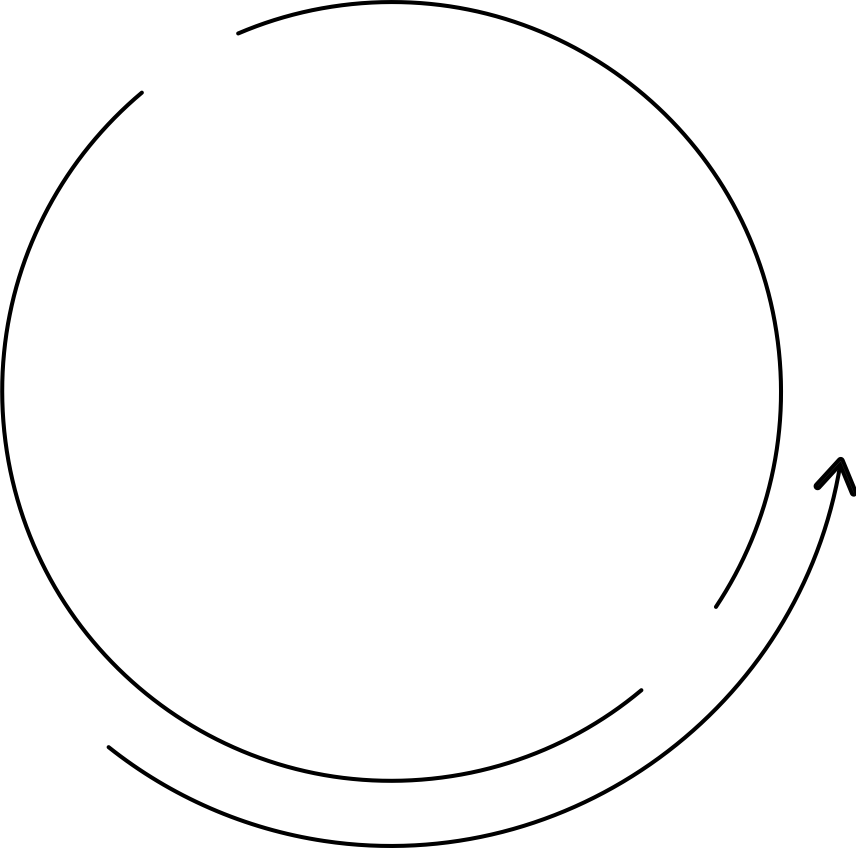 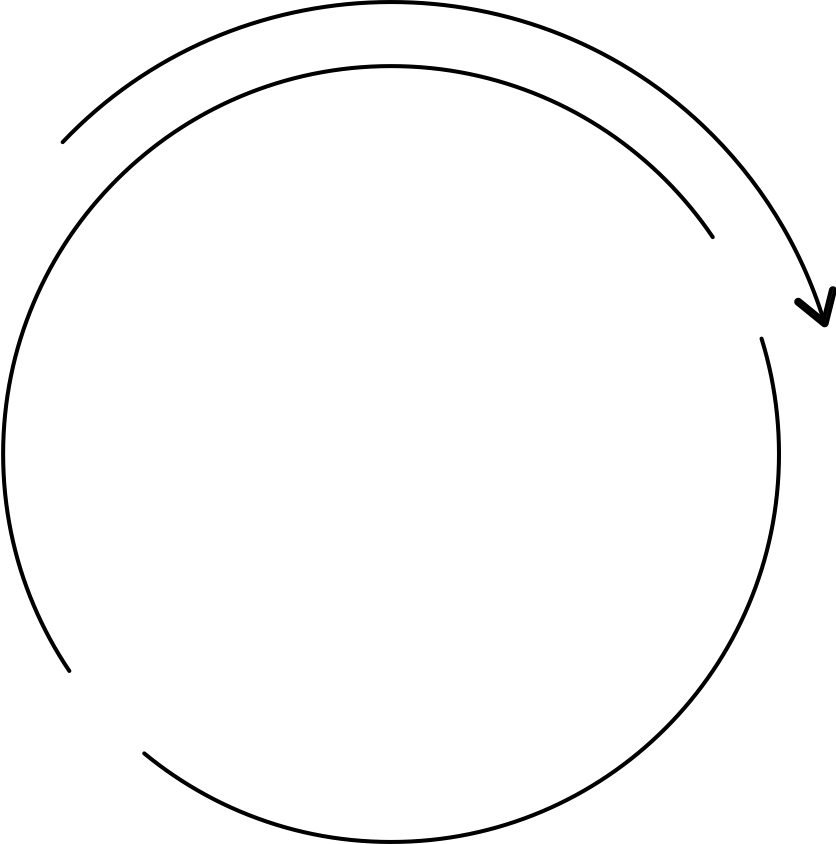 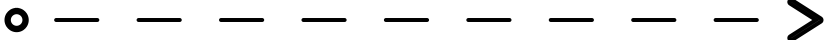 600mg
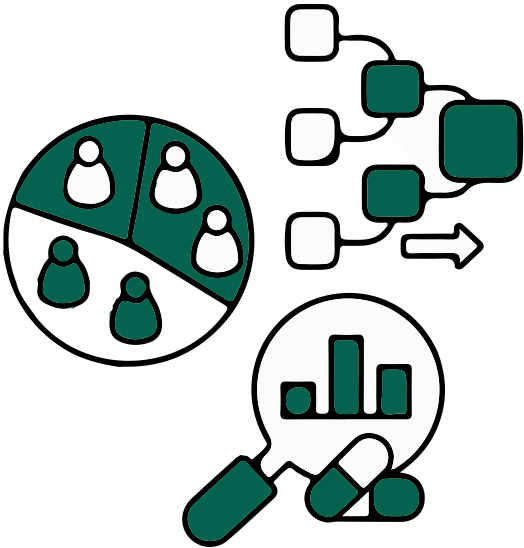 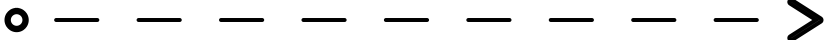 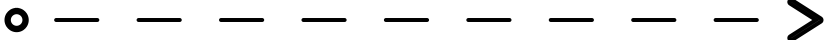 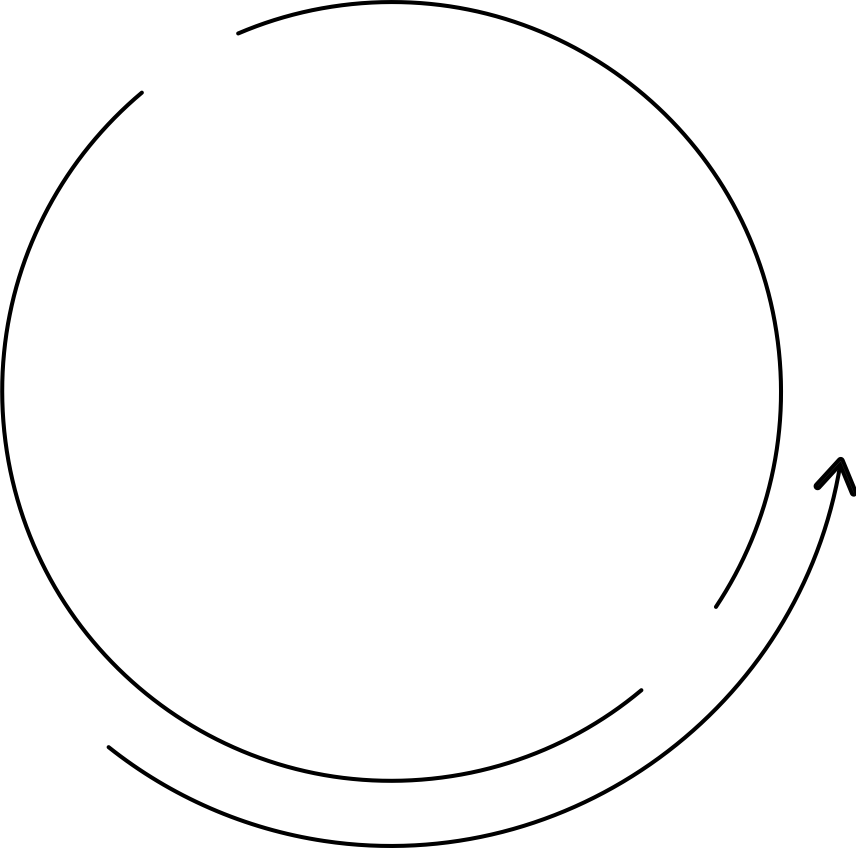 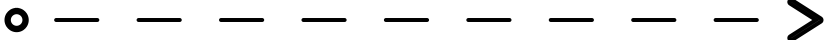 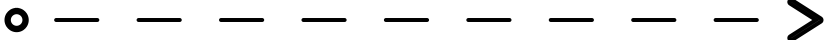 1200mg
181
6BPaL
6BPa+2L
6BPaL
181
6BPaL
6BPa+2L
6BPaL
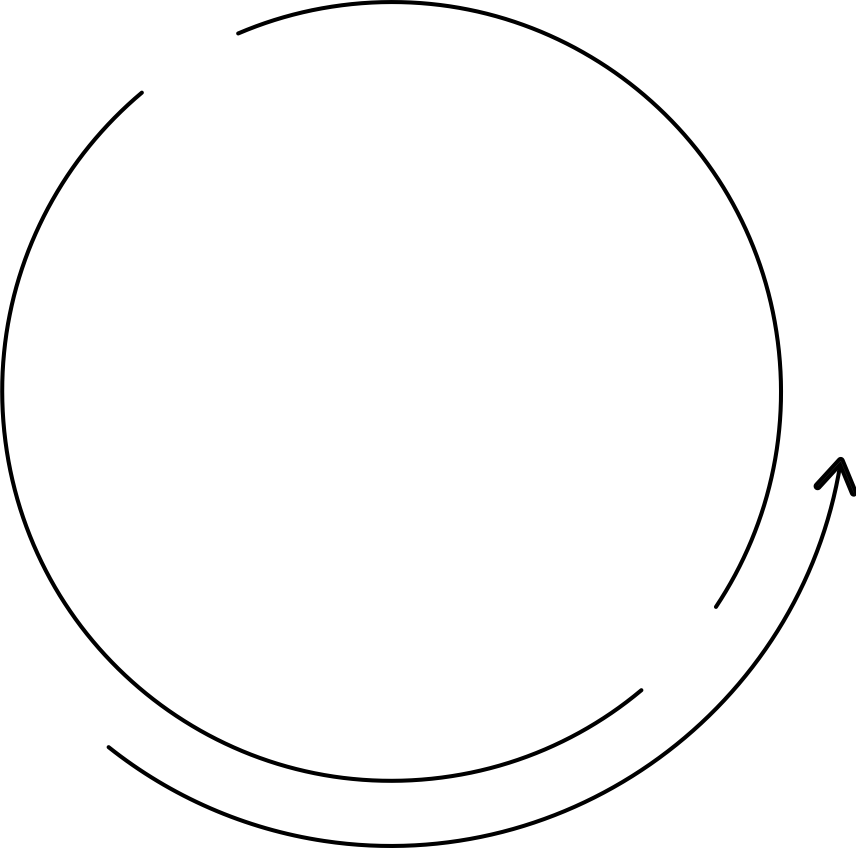 6BPa+2L
6BPa+2L
1200mg
participants randomized
B = bedaquiline | Pa = pretomanid | L = linezolid
“6”
RESEARCH PRIORITIES FOR THE “6”
Further optimize the dose and duration of linezolid
Evaluate preferences and needs of the target populations to see what they want and will use
Optimize shorter regimens for younger adolescents, children, and pregnant persons
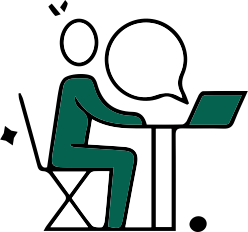 ?
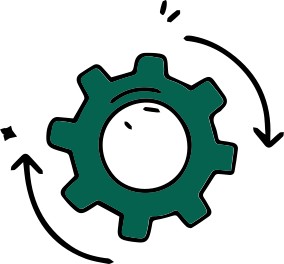 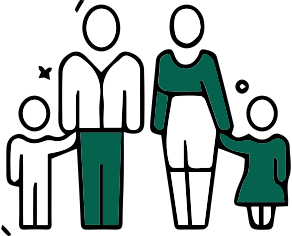 Ensure younger adolescents, children, and pregnant persons can safety take pretomanid-containing regimens
Evaluate risk factors or populations that would benefit from treatment extensions
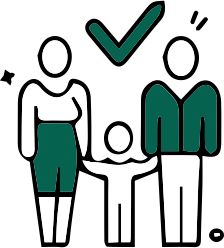 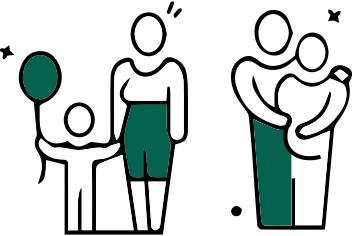 WHAT FORMULATIONS DO WE HAVE?
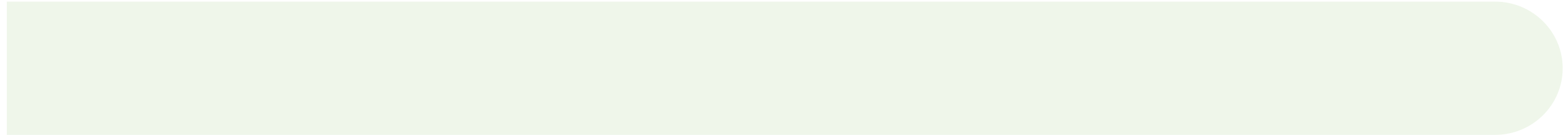 = 100 mg bedaquiline
= 200 mg pretomanid
= 600 mg linezolid
= 400 mg moxifloxacin
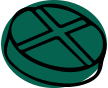 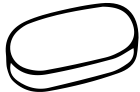 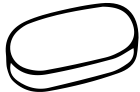 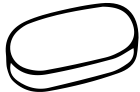 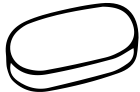 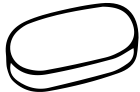 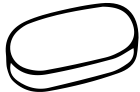 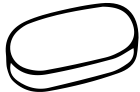 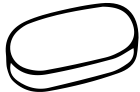 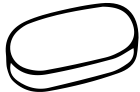 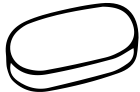 Pa
Pa
Pa
Pa
Pa
Lzd
Lzd
Lzd
Lzd
Lzd
6BPaLM
For the first 2 weeks of treatment, it’s 4 bedaquiline tablets, 1 pretomanid tablet, 1 linezolid tablet, and 1 moxifloxacin tablet daily (7 tablets total per day). 
Then for the remaining 24 weeks of treatment, it’s 2 bedaquiline tablets three times per week + 1 pretomanid tablet, 1 linezolid tablet, and 1 moxifloxacin tablet daily (3-5 tablets total per day).
6BPaL
For the first 8 weeks of treatment (~2 months), it’s 2 bedaquiline tablets, 1 pretomanid tablet, and 1 linezolid tablet daily (4 tablets total per day). 
Then for the remaining 18 weeks of treatment (~4 months) it’s one less bedaquiline tablet daily (3 tablets total per day).
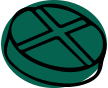 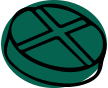 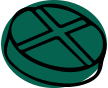 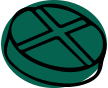 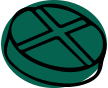 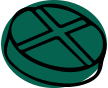 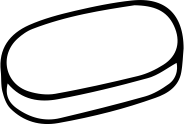 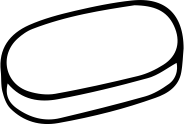 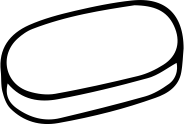 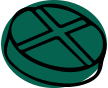 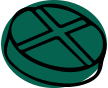 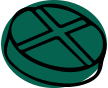 *Estimated regimen prices are calculated using the average weighted price for each medicine (average weighted price account for the different prices for each supplier of that medicine weighted by the market share allocation received from each GDF tender).
HOW MUCH DO THEY COST?
$0.72
$1.33
$0.17
$0.15
$0.72
$1.33
$0.17
$0.15
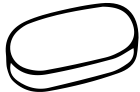 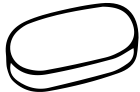 Pa
Lzd
Linezolid
600 mg tablet
US$0.17 per day
US$31per six-month course
Bedaquiline
100 mg tablet
US$0.72 per day
US$130 per six-month course
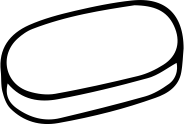 Moxifloxacin
400 mg tablet
US$0.15 per day
US$27 per six-month course
Pretomanid
200 mg tablet
US$1.33 per day
US$240 per six-month course
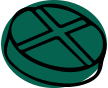 Total regimen cost goes from US$409 for the 9-12-month regimen and from $645-$1,500 for the 18-20-month regimens to US$458 for the BPaL[M] regimen, the cost of which is mostly driven by the price of bedaquiline and pretomanid.
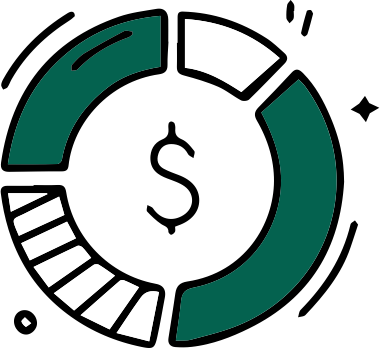 STILL, THE 6-MONTH REGIMEN IS COST-EFFECTIVE & COST SAVING
Cost-effectiveness of bedaquiline, pretomanid and linezolid for treatment of extensively drug-resistant tuberculosis in South Africa, Georgia and the Philippines. 
Gomez GB, Siapka M, Conradie F, et al. Cost-effectiveness of bedaquiline, pretomanid and linezolid for treatment of extensively drug-resistant tuberculosis in South Africa, Georgia and the Philippines. BMJ Open. 2021 Dec 3;11(12):e051521. doi: 10.1136/bmjopen-2021-051521.
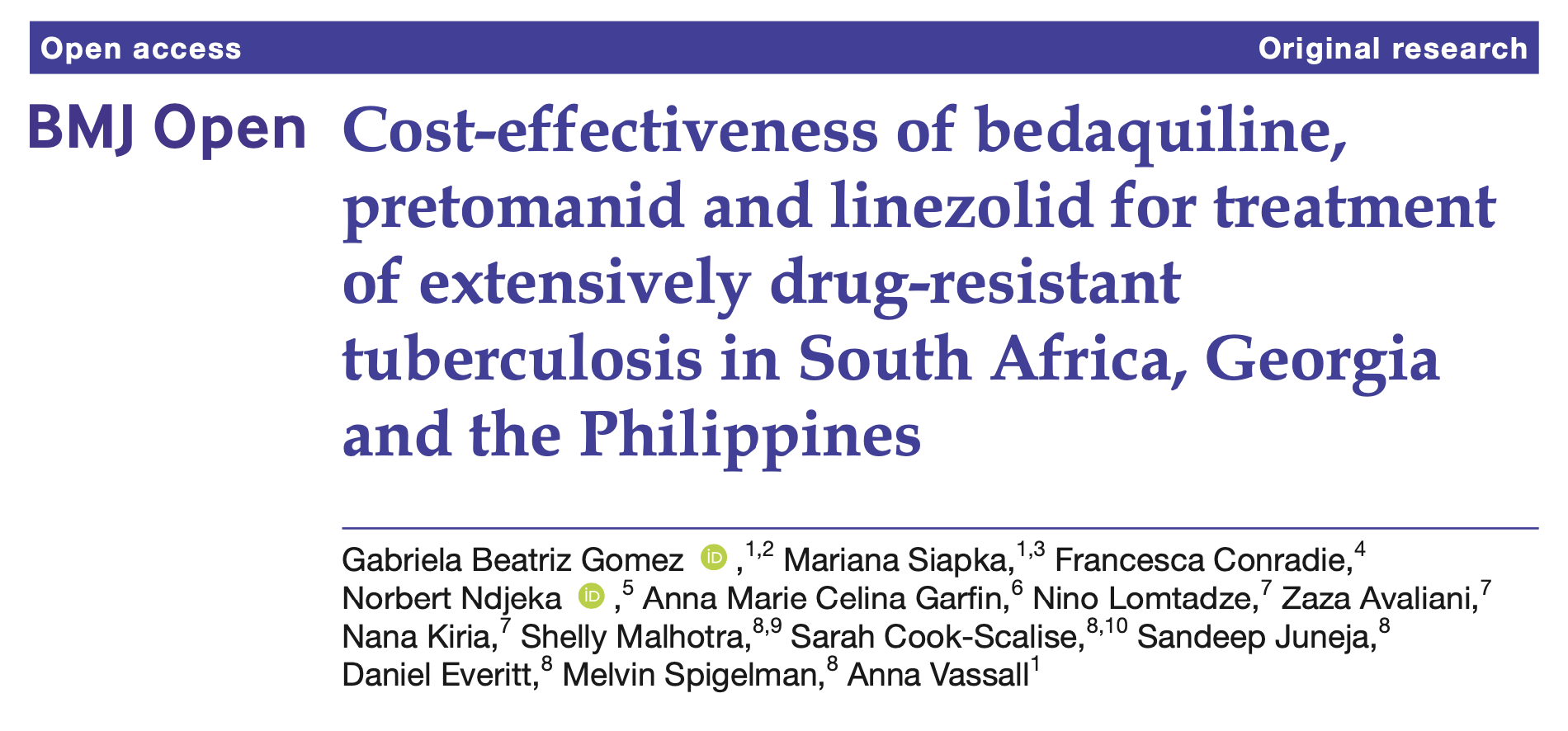 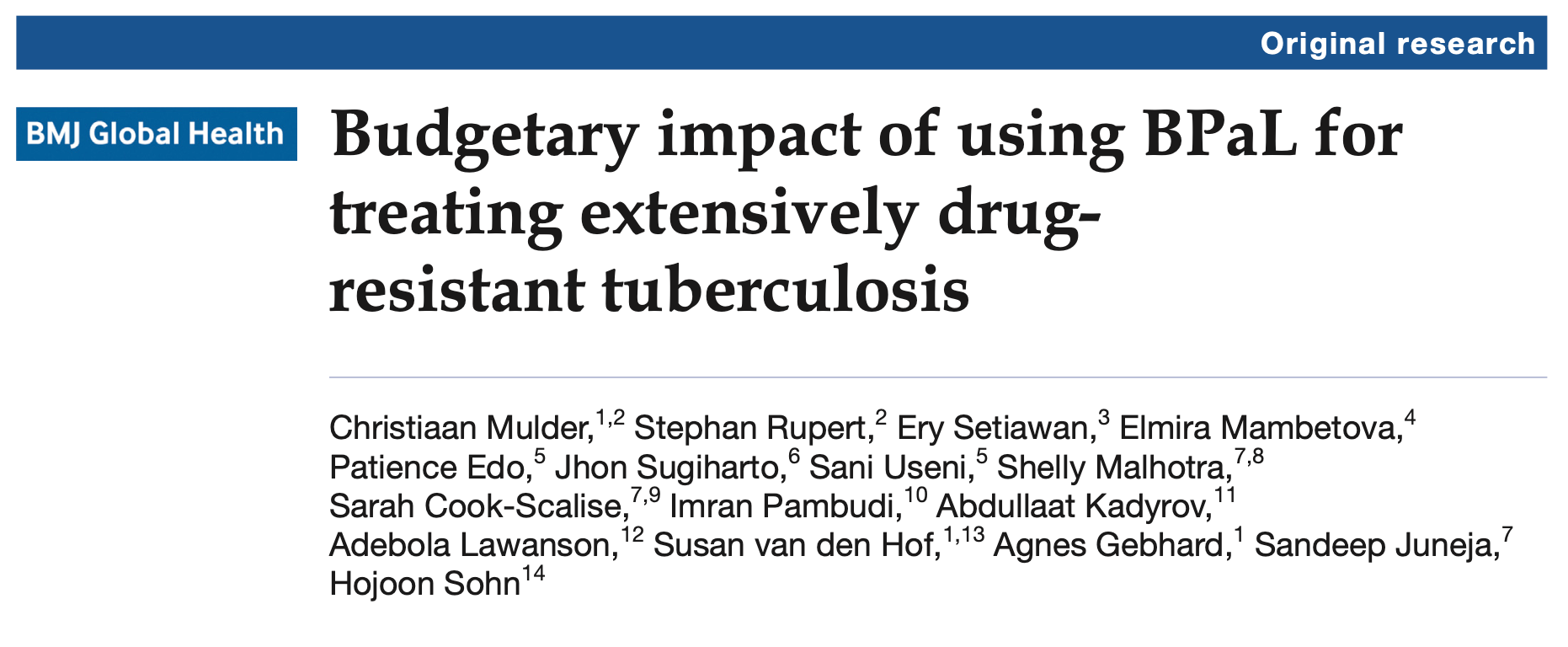 Budgetary impact of using BPaL for treating extensively drug-resistant tuberculosis. 
Mulder C, Rupert S, Setiawan E, et al. Budgetary impact of using BPaL for treating extensively drug-resistant tuberculosis. BMJ Global Health. 2022;7:e007182. doi:10.1136/ bmjgh-2021-007182.
HOW DO THE OLD VS. NEW REGIMENS COMPARE?
Efficacy: 90%
Duration: 6 months
Pill burden: 524 – 832
Cost: US$458
Efficacy: 60-80%
Duration: 9-12 or 18-20 months
Pill burden: 3,500
Cost: up to US$8,000
OLD
NEW
OLD
NEW
MONTH 1
MONTH 2
MONTH 3
MONTH 4
MONTH 5
MONTH 6
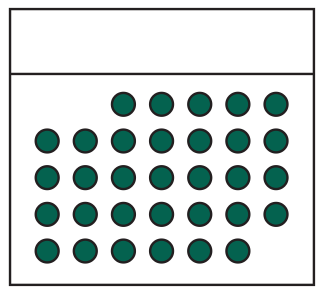 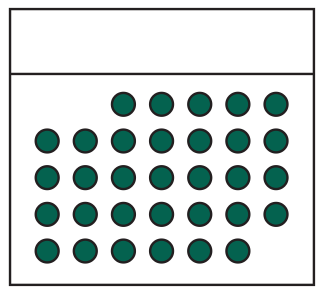 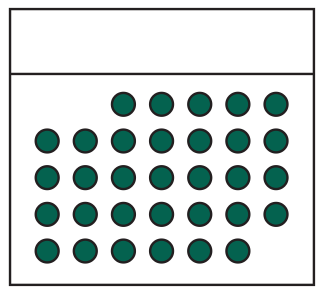 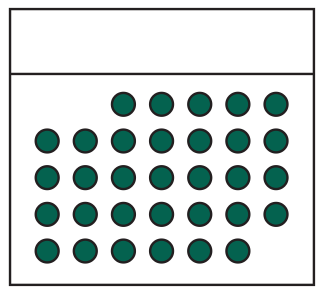 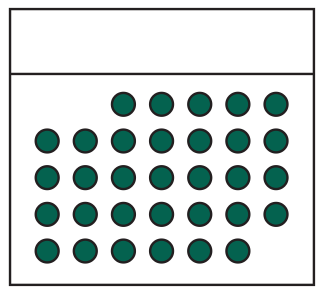 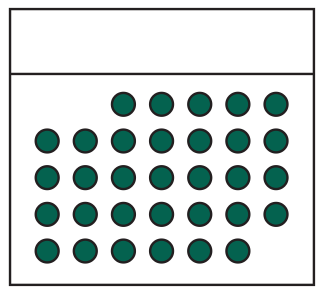 MONTH 1
MONTH 2
MONTH 3
MONTH 4
MONTH 5
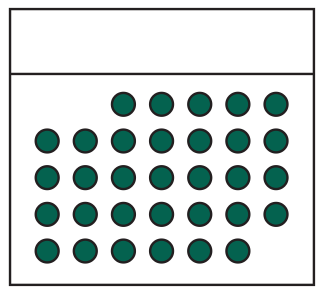 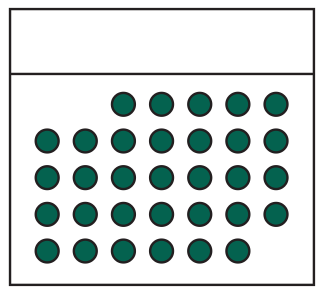 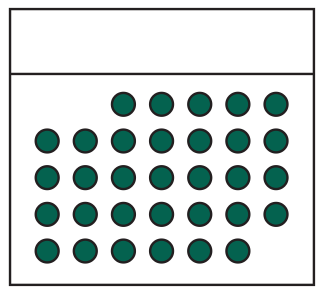 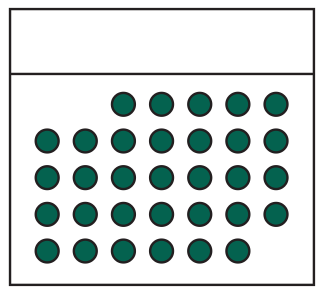 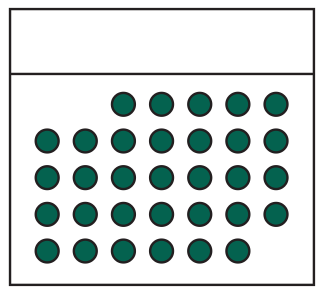 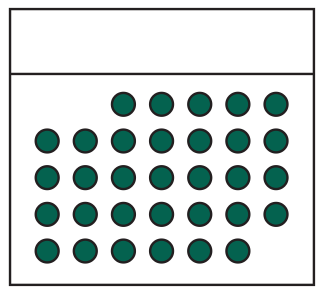 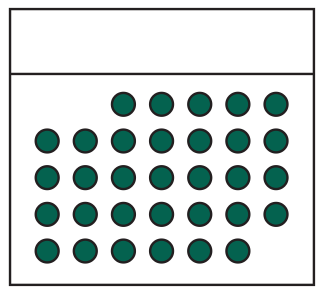 MONTH 6
MONTH 7
MONTH 8
MONTH 9
MONTH 10
MONTH 11
MONTH 12
MONTH 13
MONTH 14
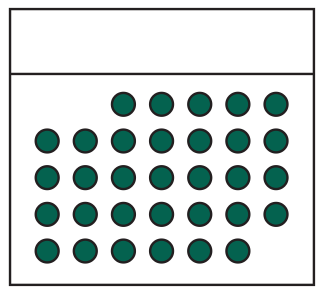 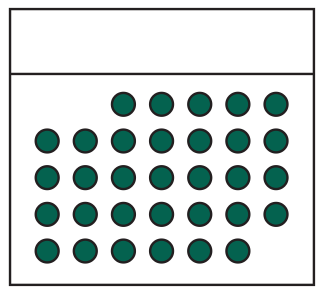 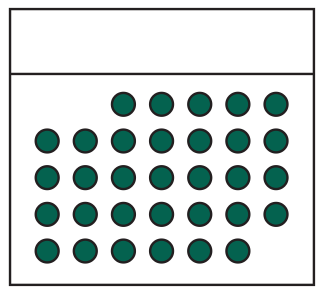 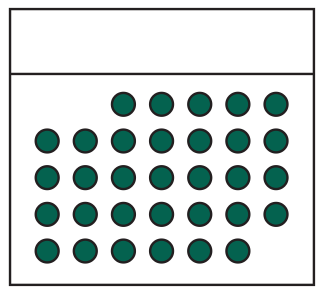 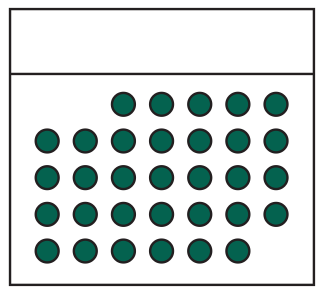 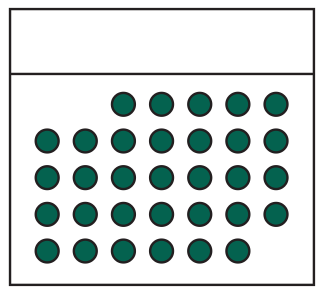 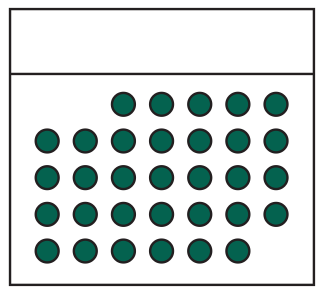 MONTH 15
MONTH 16
MONTH 17
MONTH 18
MONTH 19
MONTH 20
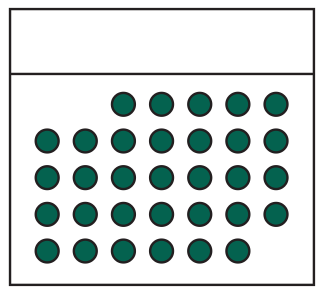 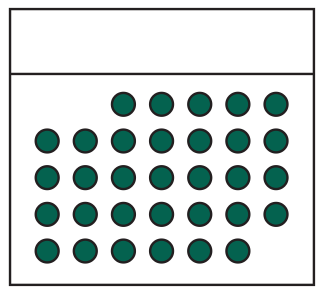 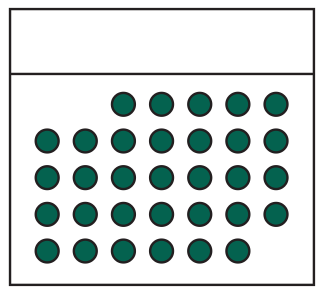 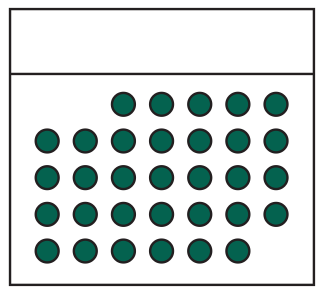 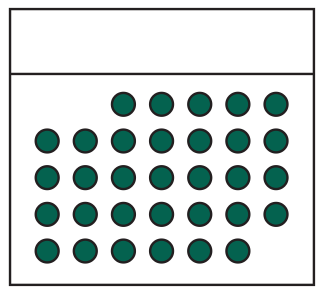 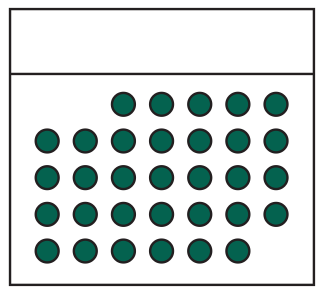 S
S
S
S
S
STAFF, STUFF, SPACE, SYSTEMS, SUPPORT
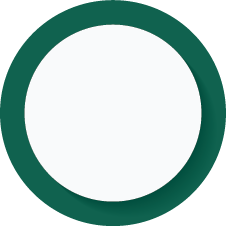 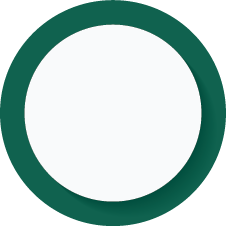 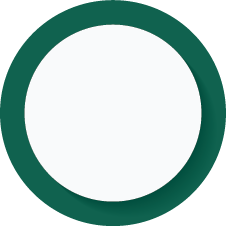 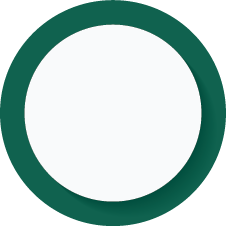 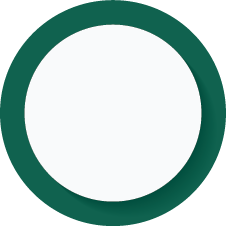 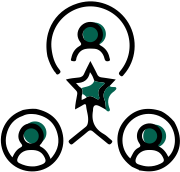 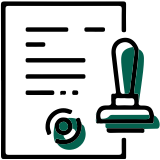 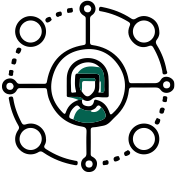 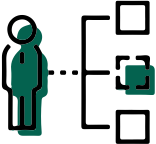 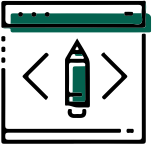 SYSTEMS
Updated national guidelines, medicines lists, and healthcare worker trainings; drug registration or waivers via National Regulatory Authorities; updated tenders to procure “stuff” to support treatment.
STAFF
Healthcare & community workers to conduct clinic and community based active case finding; to conduct TB treatment literacy & to support people requiring treatment.
STUFF 
Bedaquiline, pretomanid, linezolid, and moxifloxacin; TB tests to diagnose TB and drug-resistance and to monitor treatment and test for adverse effects of medicines.
SPACE
A place for people undergoing TB testing; to collect treatment regimens; to meet with healthcare providers.
SUPPORT
Patient-centered models for administering TB treatment, including nutritional, psychosocial and other packages that ensure a holistic approach to treatment support.
WHAT CAN CIVIL SOCIETY ORGS & COMMUNITY GROUPS DO?
Push for expanded access to rapid drug-susceptibility testing important for detecting resistance to the fluoroquinolones (e.g., moxifloxacin) and the development of rapid tests for bedaquiline and pretomanid resistance.
Monitor 6-month regimens availability and implementation (e.g., via community led monitoring mechanisms). 
Create demand for 6-month regimens in communities.
Push for 6-month regimens to be included in National Guidelines and Strategic Plans (NSPs) and program budgets.
Advocate for more affordable bedaquiline and pretomanid – University of Liverpool researchers estimated with adequate volume and competition, the cost of a 6-month course of bedaquiline and pretomanid could come down to US$65–$205 & US$100, respectively. 
Encourage acceleration of research necessary to determine the dose and safety of the 6-month regimens in children and pregnant people.
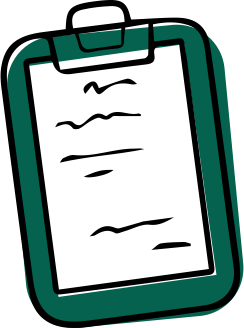 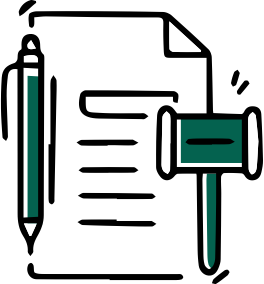 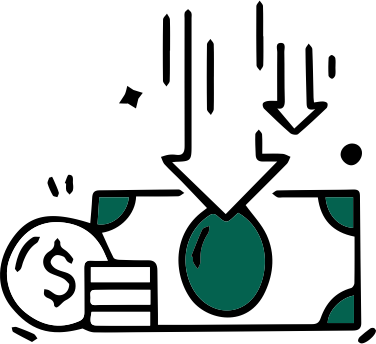 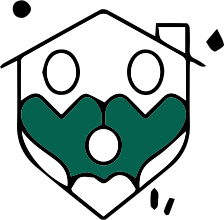 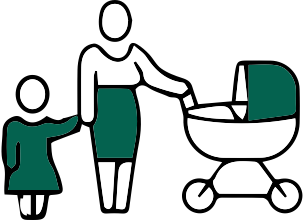 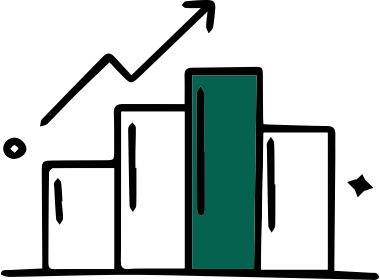 NEXT STEPS
OTHER IDEAS FOR NEXT STEPS? COUNTRY SPECIFIC CONSIDERATIONS?COUNTRY SPECIFIC OPPORTUNITES?
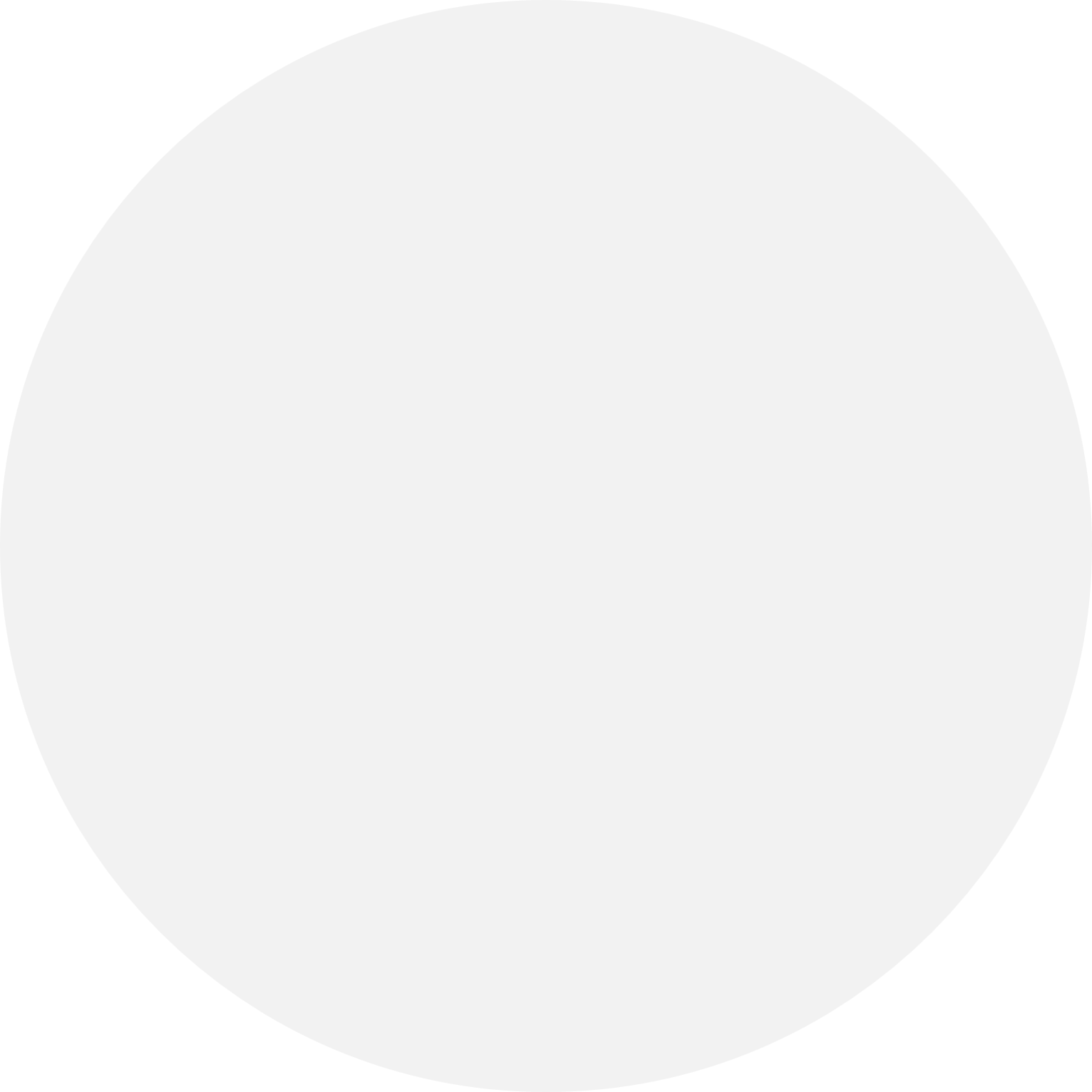 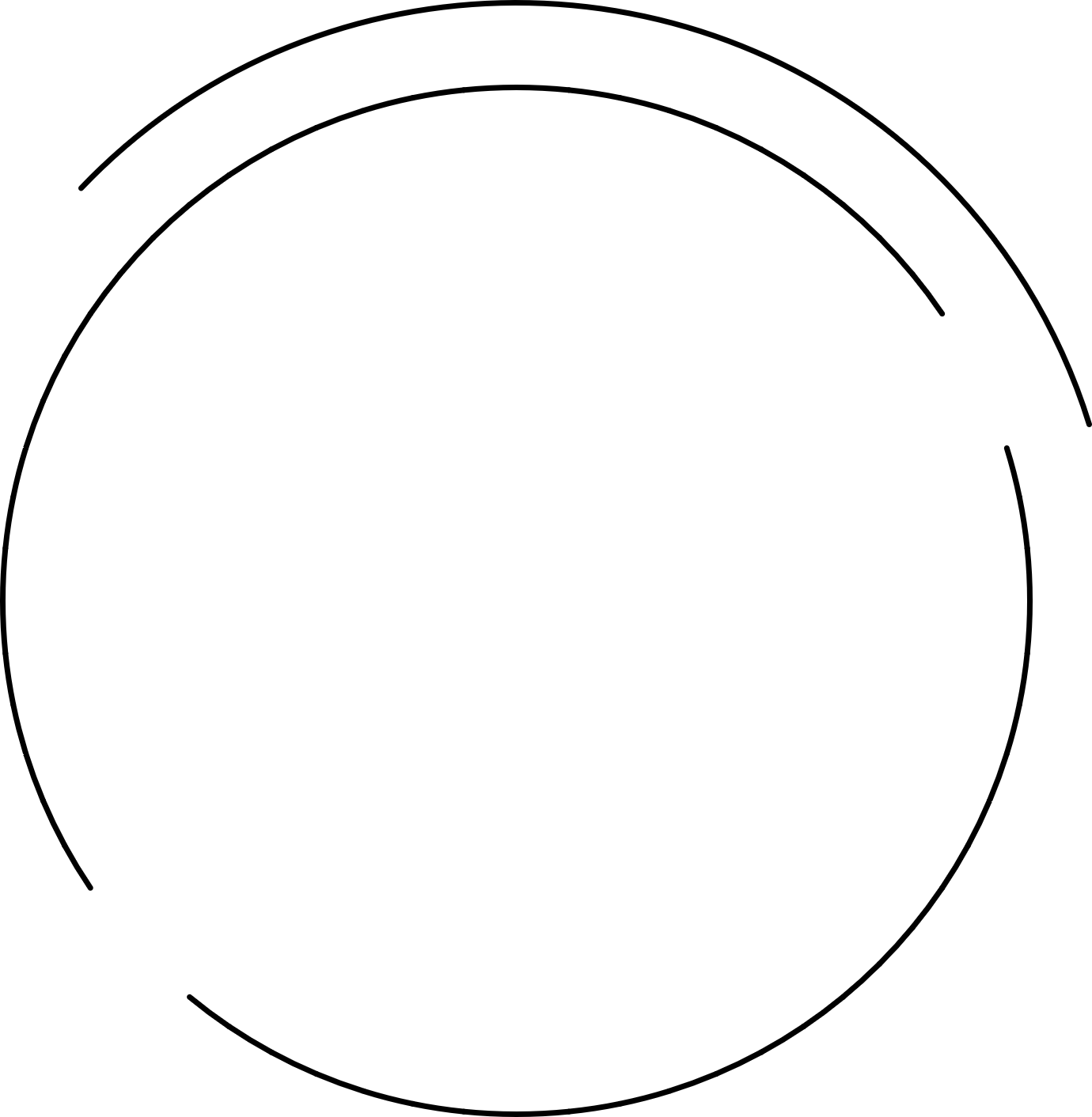 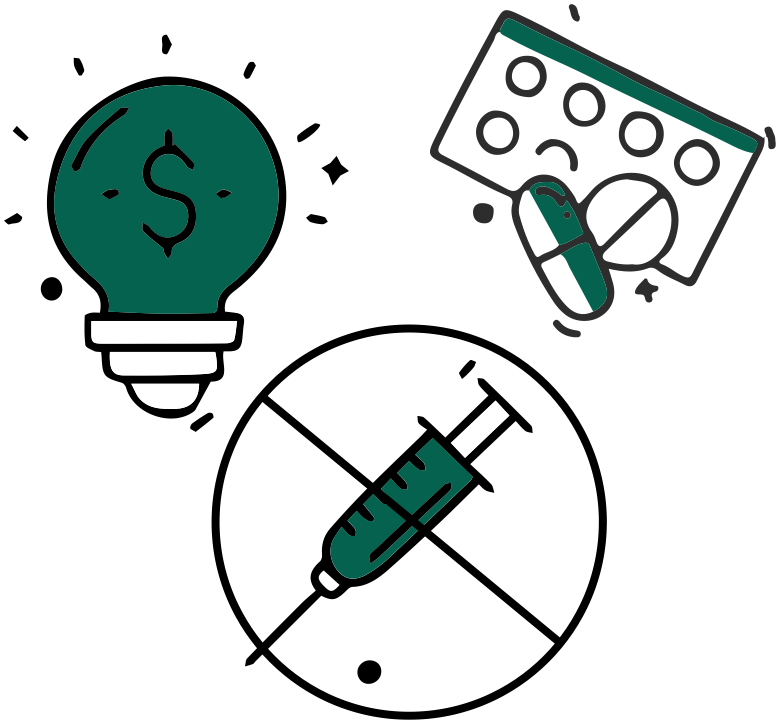 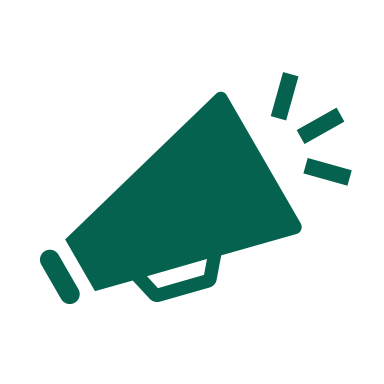 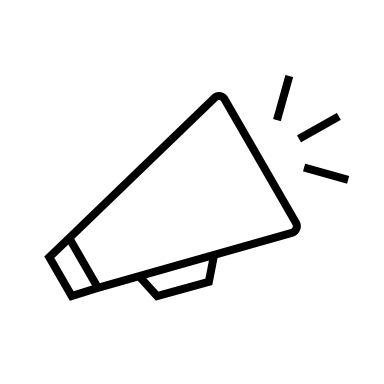 CAMPAIGN RESOURCES (1/3)ACTIVIST GUIDES
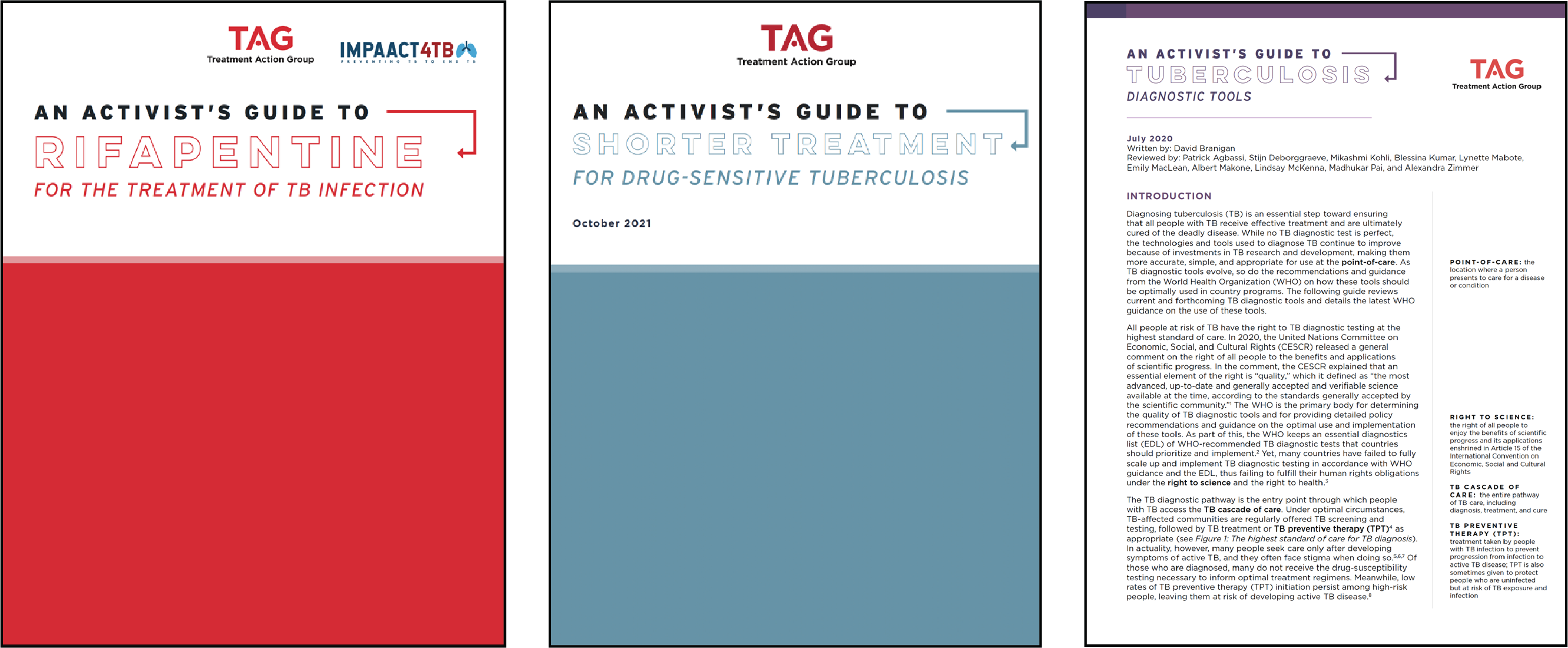 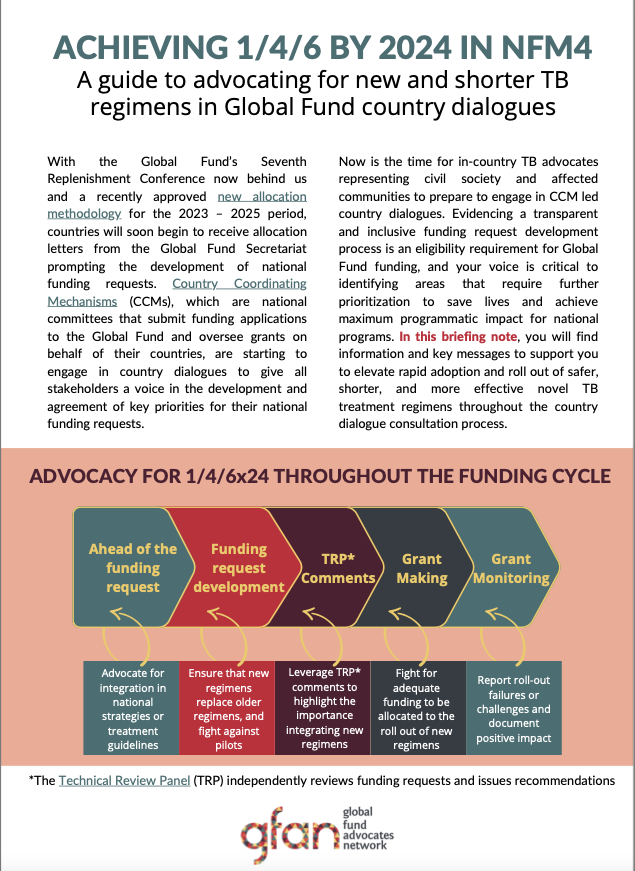 GFAN Advocacy Briefs:
https://www.globalfundadvocatesnetwork.org/resource/advocacy-guides-to-1-4-6x24-shorter-regimens-for-tb/
An Activist’s Guide to Rifapentine for TB Infection:
https://www.treatmentactiongroup.org/publication/an-activists-guide-to-rifapentine-for-the-treatment-of-tb-infection/
An Activist’s Guide to Shorter Treatment for Drug-Sensitive Tuberculosis:
https://www.treatmentactiongroup.org/publication/an-activists-guide-to-shorter-treatment-for-drug-sensitive-tuberculosis/
An Activist’s Guide to Tuberculosis Diagnostic Tools:
https://www.treatmentactiongroup.org/publication/an-activists-guide-to-tuberculosis-diagnostic-tools/
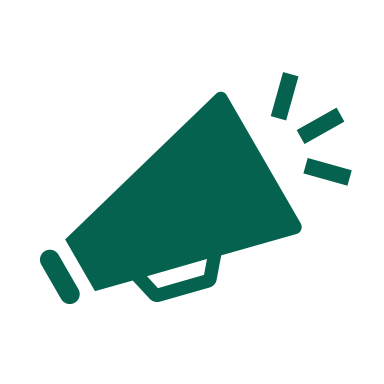 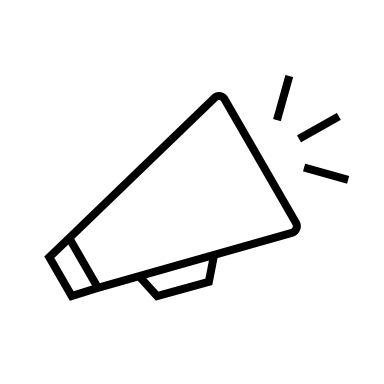 CAMPAIGN RESOURCES (2/3)LANDMARK STUDIES
Treatment of Highly Drug-Resistant Pulmonary Tuberculosis
Conradie F, Diacon AH, Ngubane N, et al. Treatment of Highly Drug-Resistant Pulmonary Tuberculosis. N Engl J Med. 2020 Mar 5;382(10):893-902. doi: 10.1056/NEJMoa1901814.
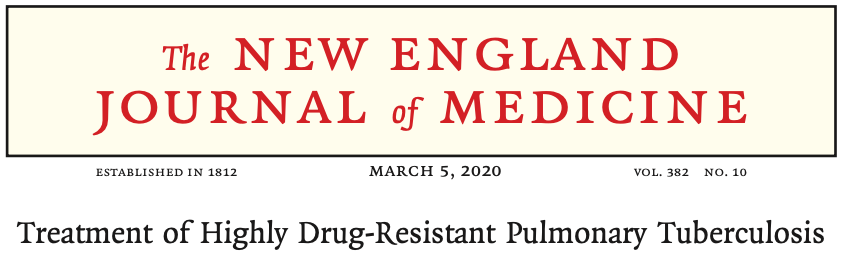 Bedaquiline-Pretomanid-Linezolid Regimens for Drug-Resistant Tuberculosis 
Conradie F, Bagdasaryan TR, Borisov S, et al. Bedaquiline-Pretomanid-Linezolid Regimens for Drug-Resistant Tuberculosis. N Engl J Med. 2022 Sep 1;387(9):810-823. doi: 10.1056/NEJMoa2119430.
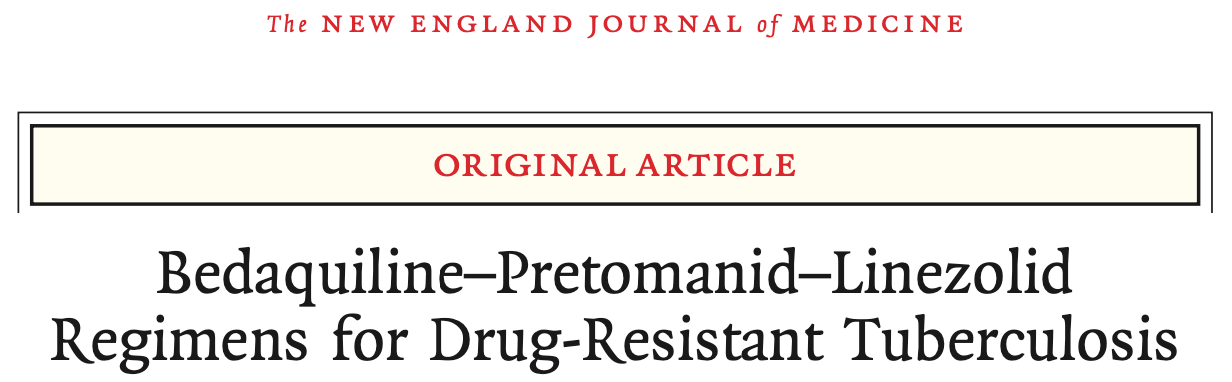 A 24-Week, All-Oral Regimen for Rifampin-Resistant Tuberculosis 
Nyang’wa BT, Berry C, Kazounis E, et al. A 24-Week, All-Oral Regimen for Rifampin-Resistant Tuberculosis. 2022 December 22. N Engl J Med;387:2331-2343. doi: 10.1056/NEJMoa2117166.
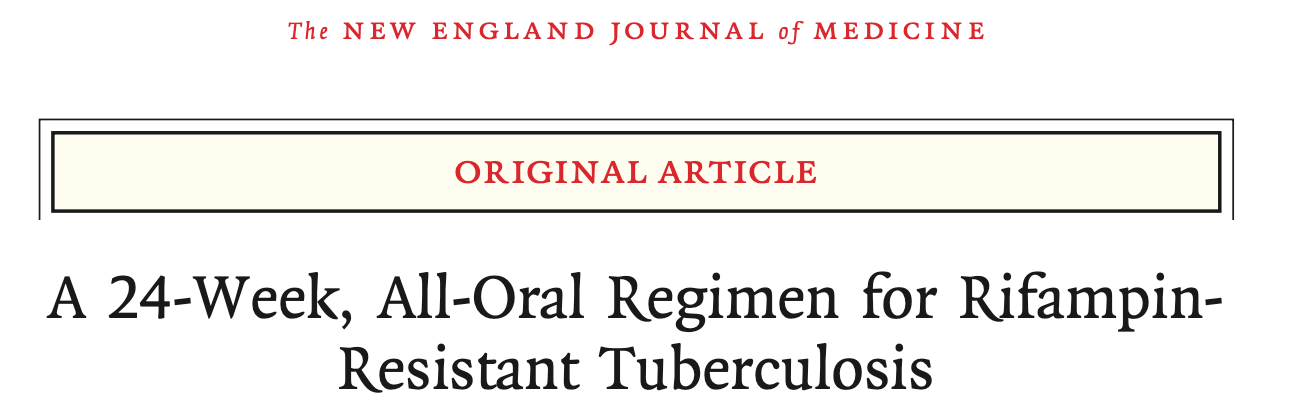 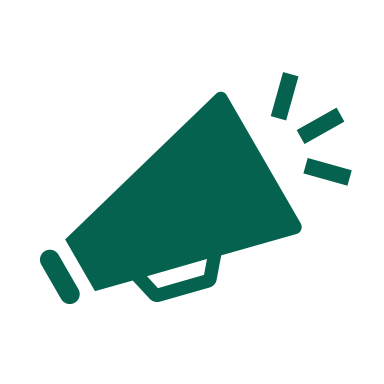 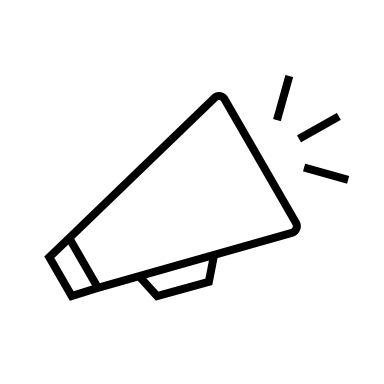 CAMPAIGN RESOURCES (3/3)WORLD HEALTH ORGANIZATION GUIDELINES+
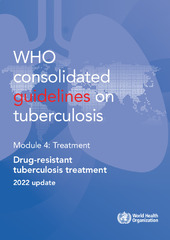 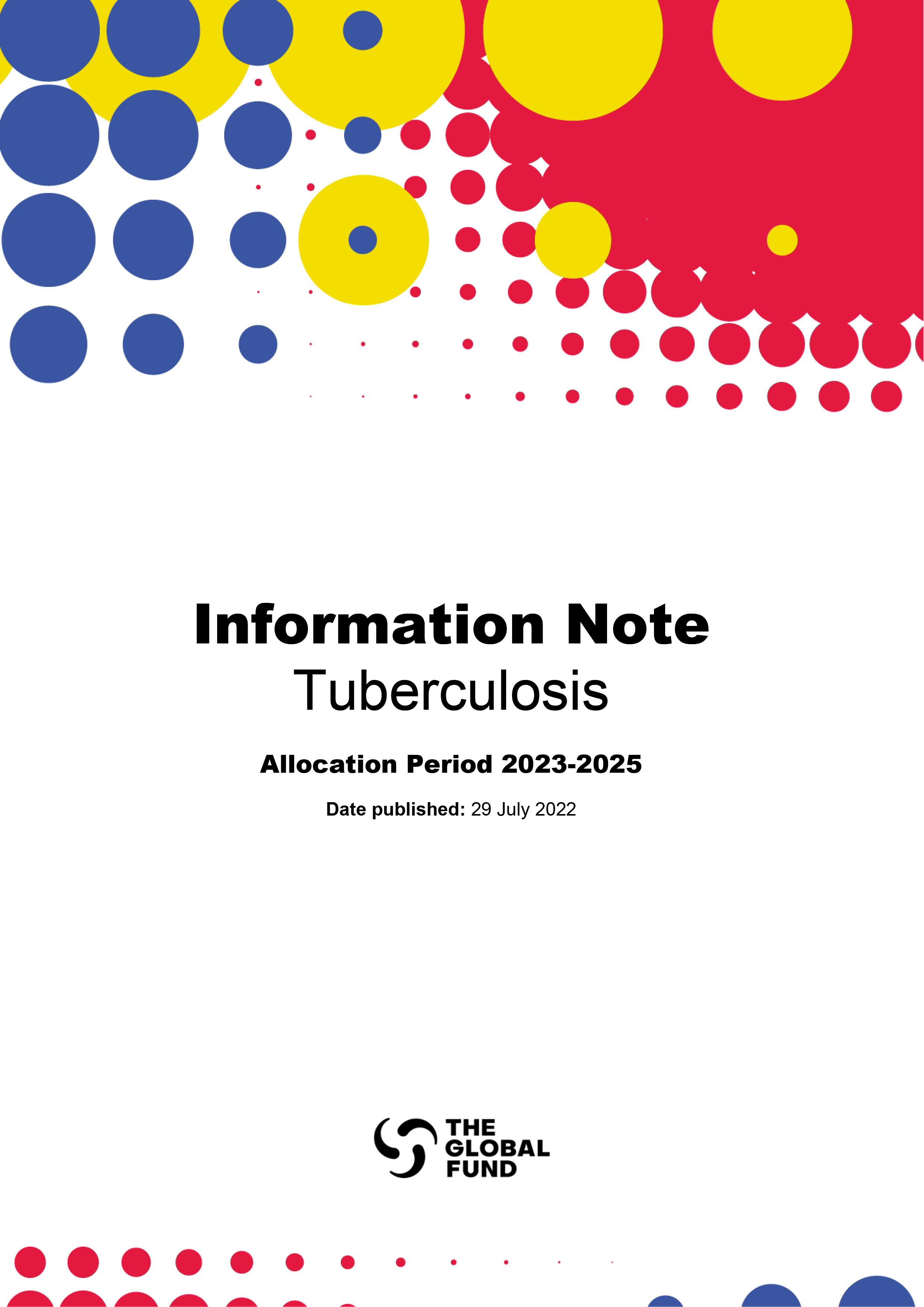 WHO consolidated guidelines on tuberculosis, Module 4: Treatment of drug-resistant tuberculosis:
https://www.who.int/publications/i/item/9789240063129
Global Fund Tuberculosis Information Note, Allocation Period 2023–2025:
https://www.theglobalfund.org/media/4762/core_tuberculosis_infonote_en.pdf
These slides were developed by Treatment Action Group (TAG) and reviewed by the TB Alliance and members of the 1/4/6x24 Campaign Coalition, an international network of TB survivors, researchers, clinicians, activists, and civil society professionals who advocate for communities affected by TB. Their institutional affiliations include:
Treatment Action Group (TAG)			Lean on Me FoundationPartners In Health (PIH)				TB Women GlobalMédecins Sans Frontières (MSF)			Wote Youth Development ProjectsGlobal Coalition of TB Advocates (GCTA)		Zambia Association for Prevention of HIV and TB (ZAPHIT)Treatment Action Campaign (TAC)			SMART4TB ConsortiumGlobal TB Community Advisory Board (TB CAB)Stop TB PartnershipSurvivors Against TBResults CanadaThe Sentinel Project on Pediatric Drug-Resistant TBWe Are TBTBPPM Learning NetworkAsia Pacific Counsel of AIDS Service Organizations (APCASO)African Coalition on TB (ACT)TB Europe Coalition (TBEC)
O’Neill Institute for National and Global Health Law at Georgetown University
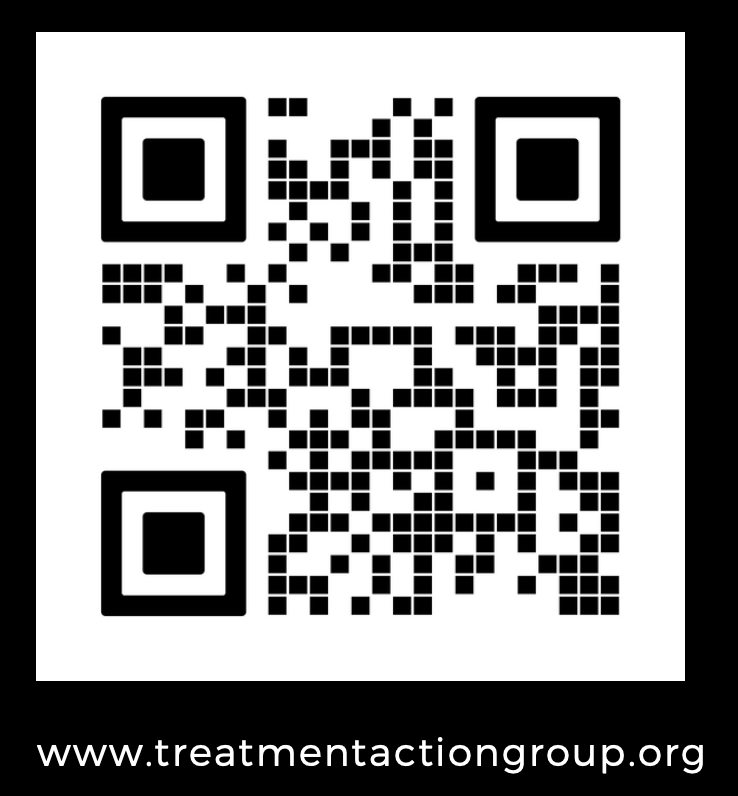 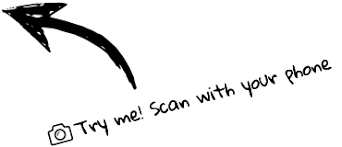 FOR MORE INFORMATION, AND TO FIND COMMITMENTS AND OTHER CAMPAIGN RESOURCES